Cardinality-Constrained 
Texture Filtering
Josiah Manson and Scott Schaefer
Texas A&M University
[Speaker Notes: Hi. I’m going to present a method for improving the quality of texture filtering.]
Image Sampling
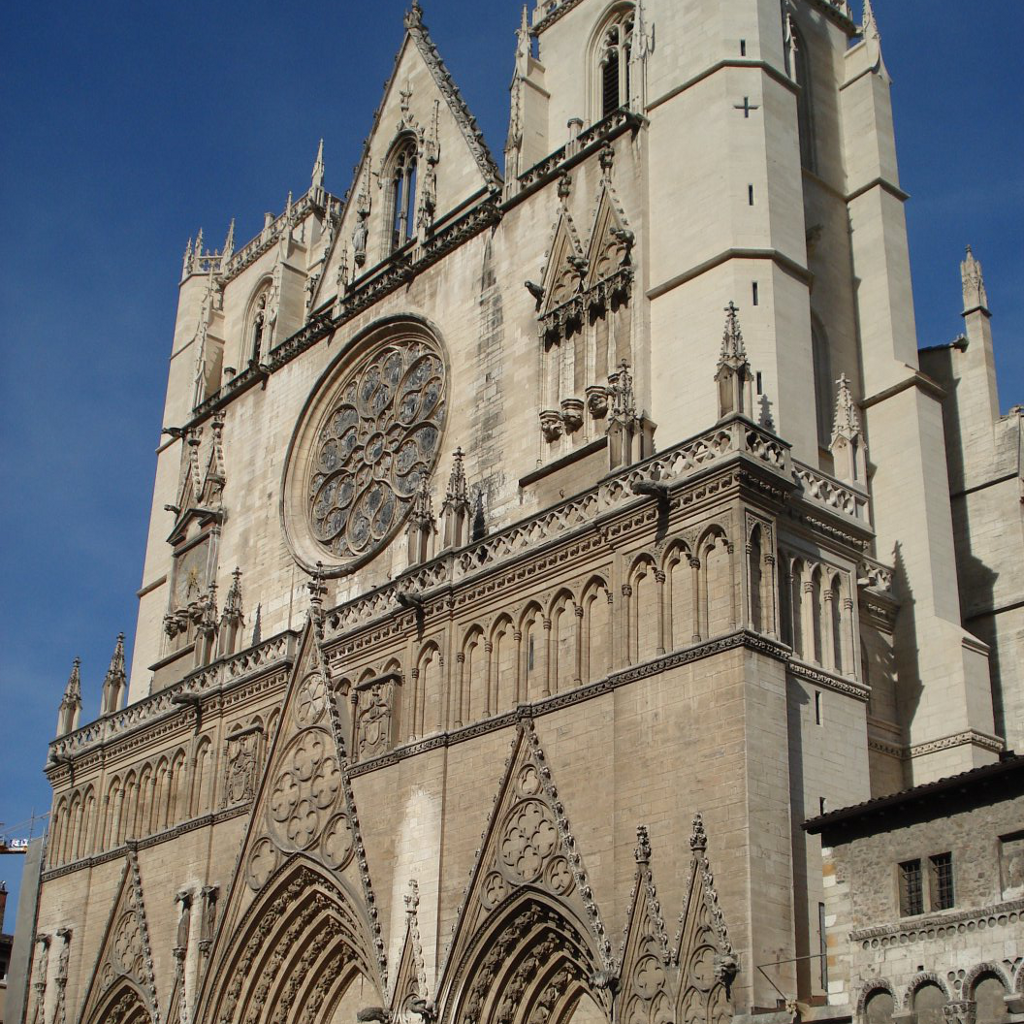 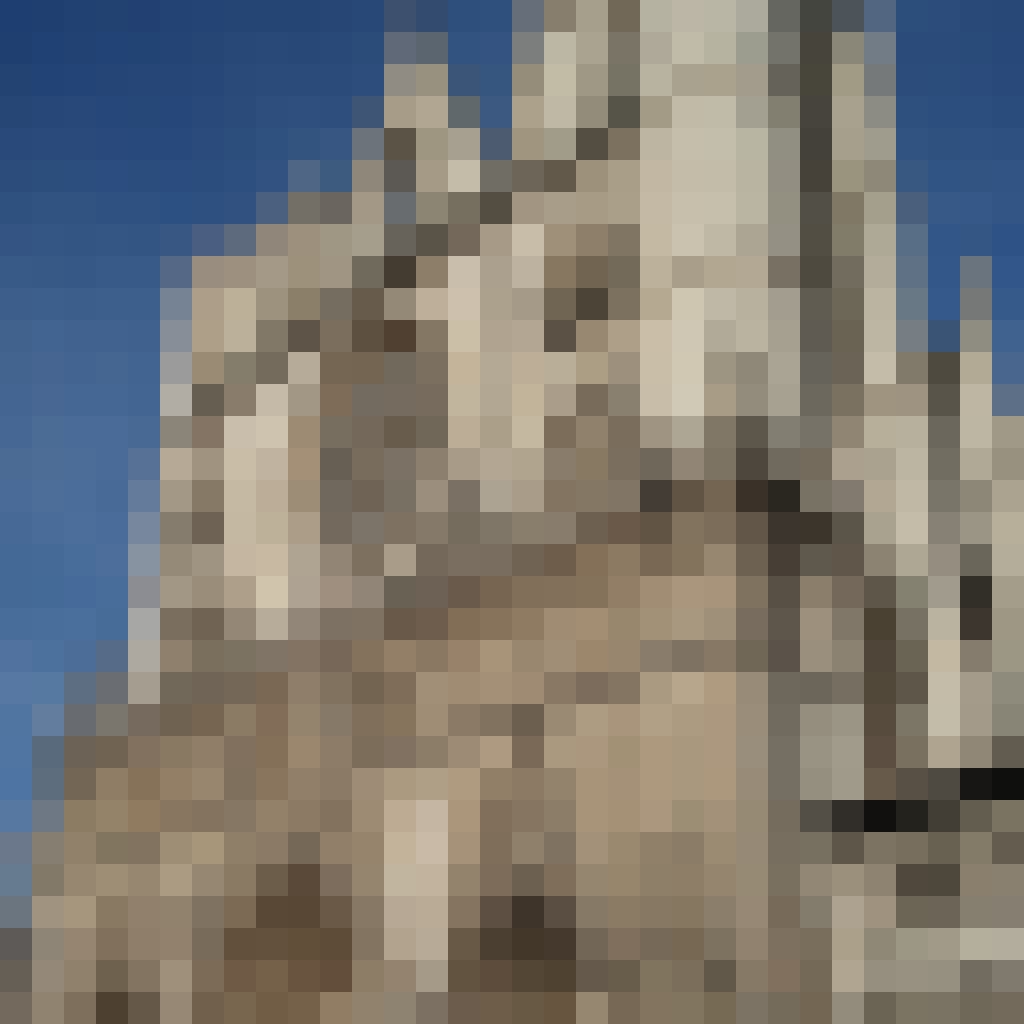 Input
Downsampled
[Speaker Notes: Texture filtering can be thought of as a form of signal processing, where we downsample a high-frequency input signal such as this image of a cathedral.]
Image Sampling
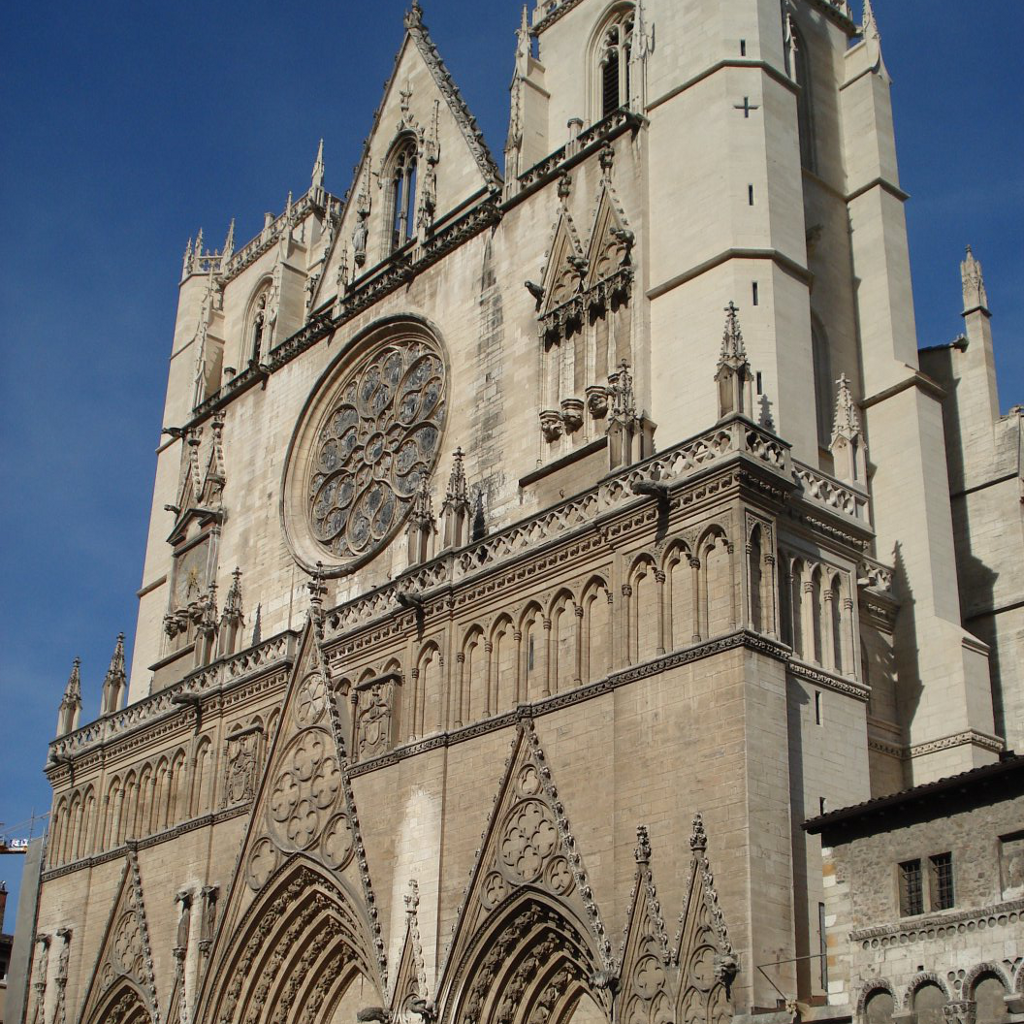 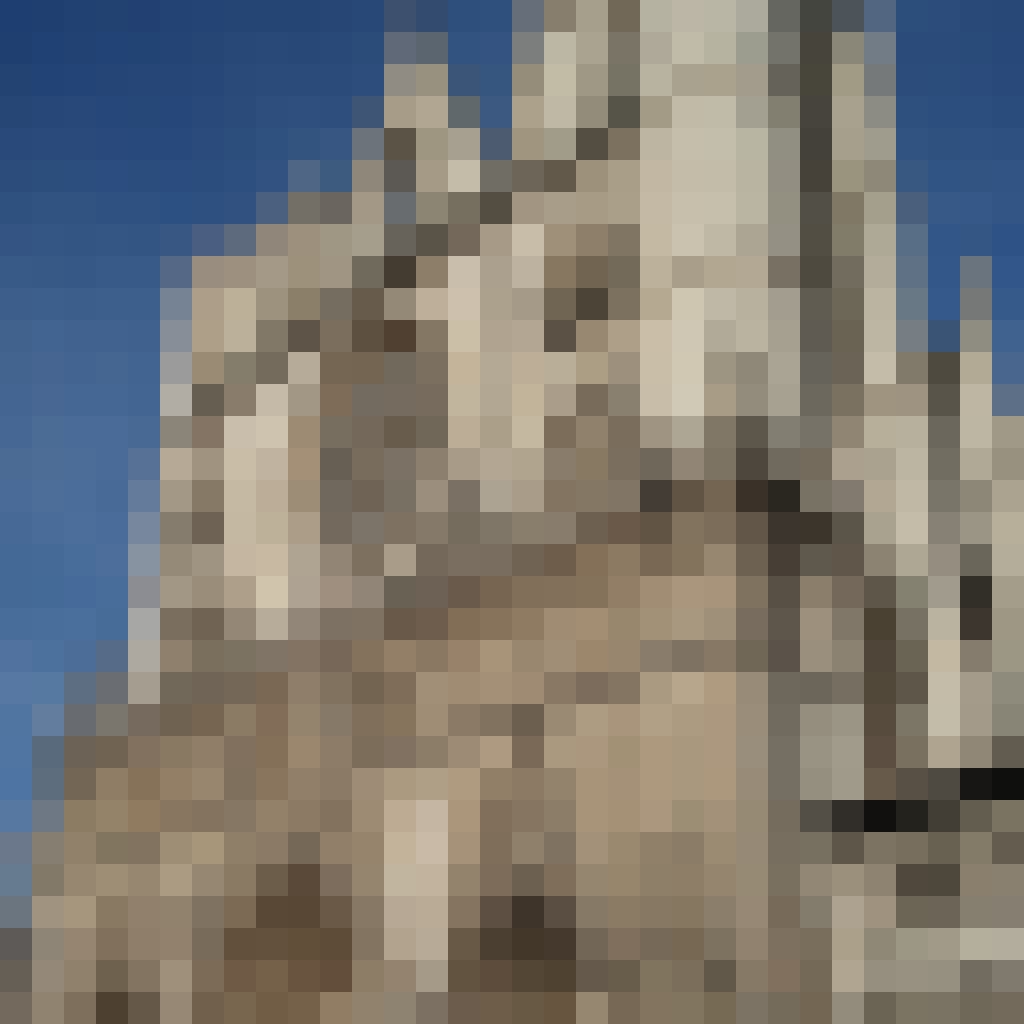 Input
Downsampled
[Speaker Notes: In order to prevent aliasing artifacts, each pixel in the downsampled image takes a contribution from many pixels in the input image. The higher quality the filter is, the more pixels are used. In this example I show the size of a Lanczos 2 filter in the input for a pixel in the downsampled image.]
Image Sampling
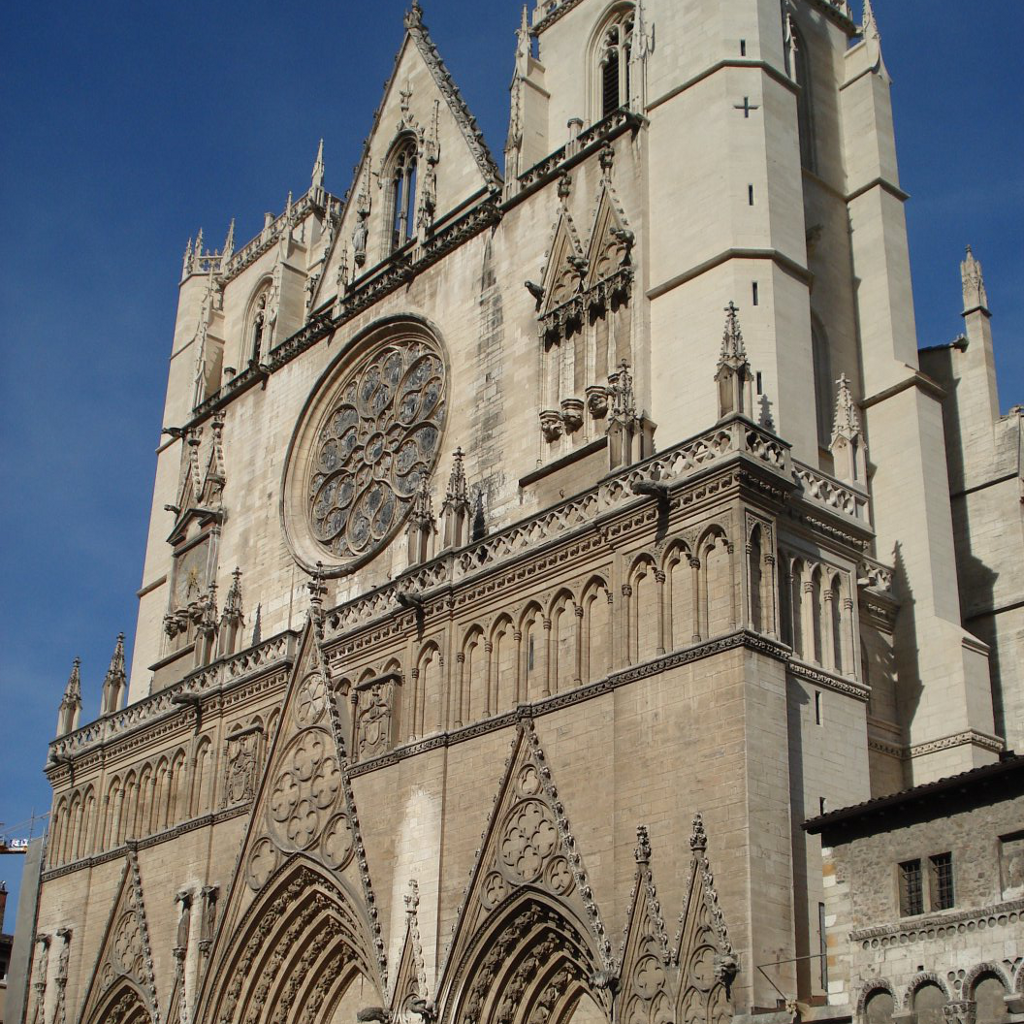 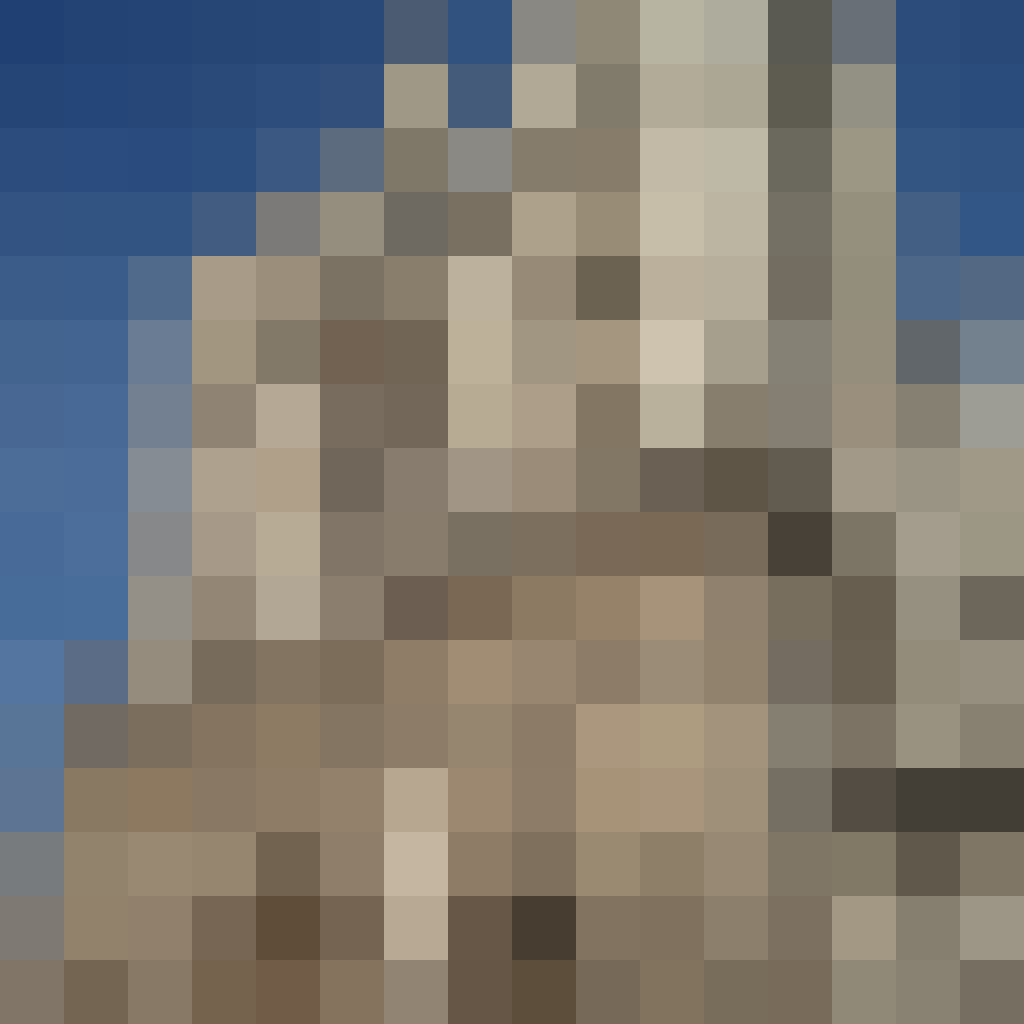 Input
Downsampled
[Speaker Notes: As the samples get sparser, the size of the filter increases. For real-time rendering, it is completely impractical to integrate over so many pixels in the input image.]
Mipmapping
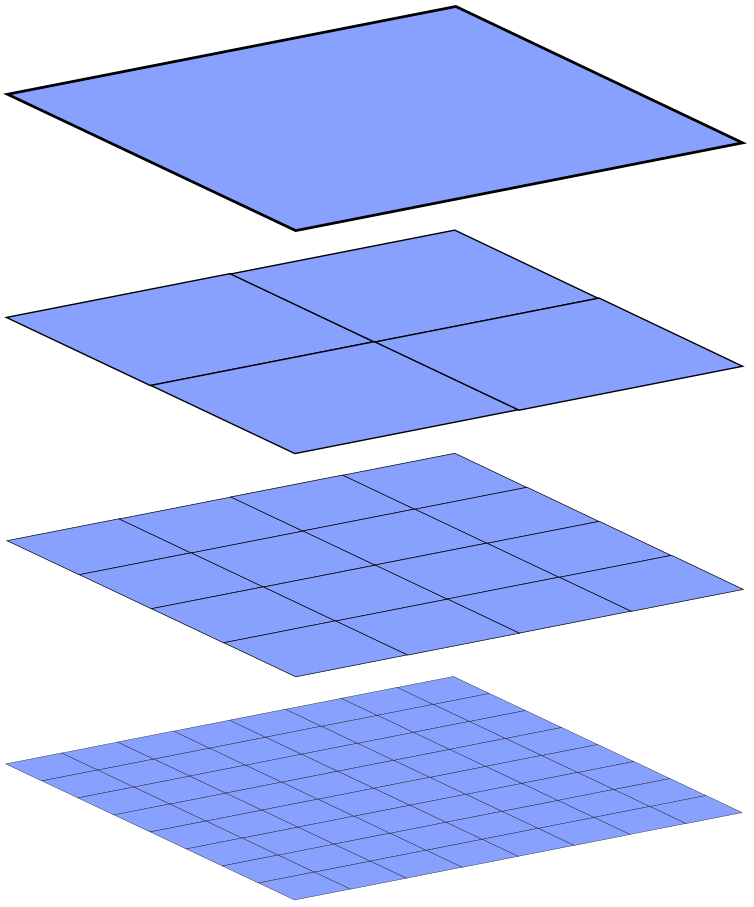 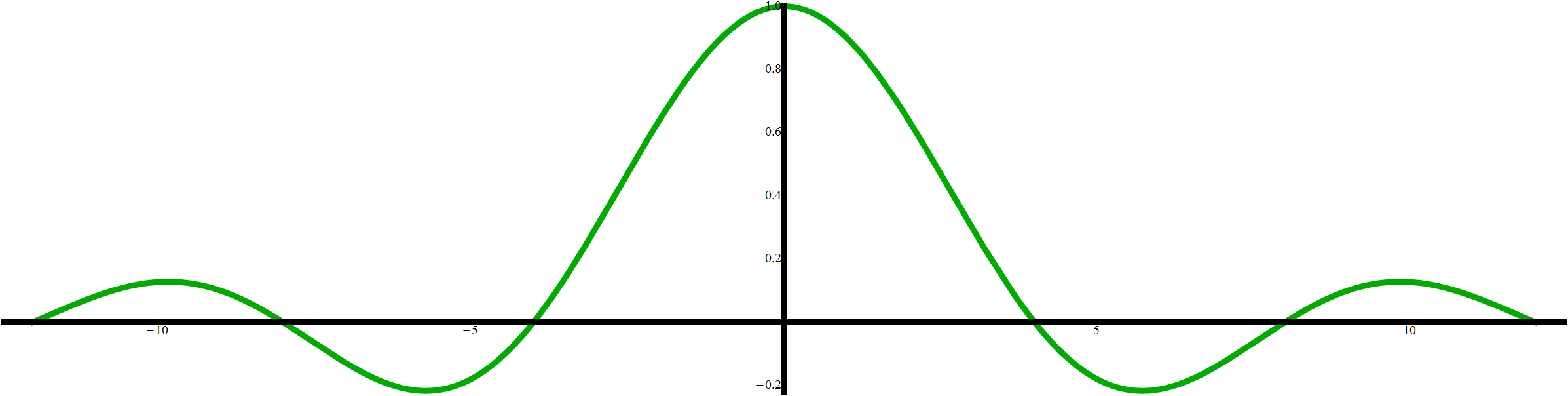 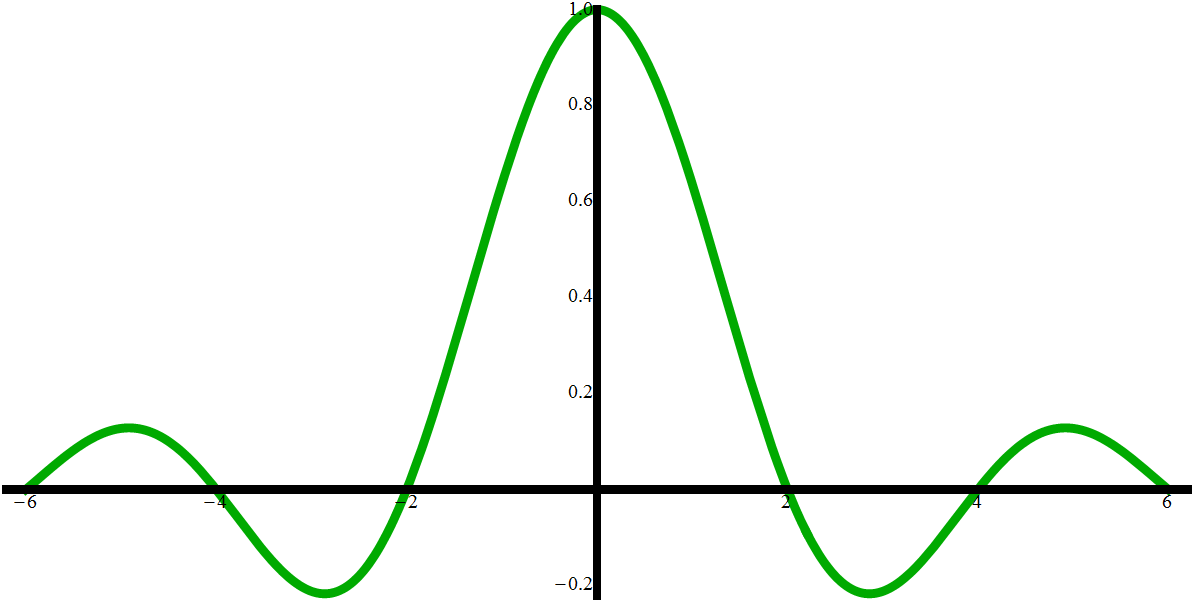 [Speaker Notes: In order to keep the cost constant, people employ a trick called mipmapping, where we precalculate textures that are downsampled by powers of two. The lower the resolution the larger the filter that is used.]
Mipmapping
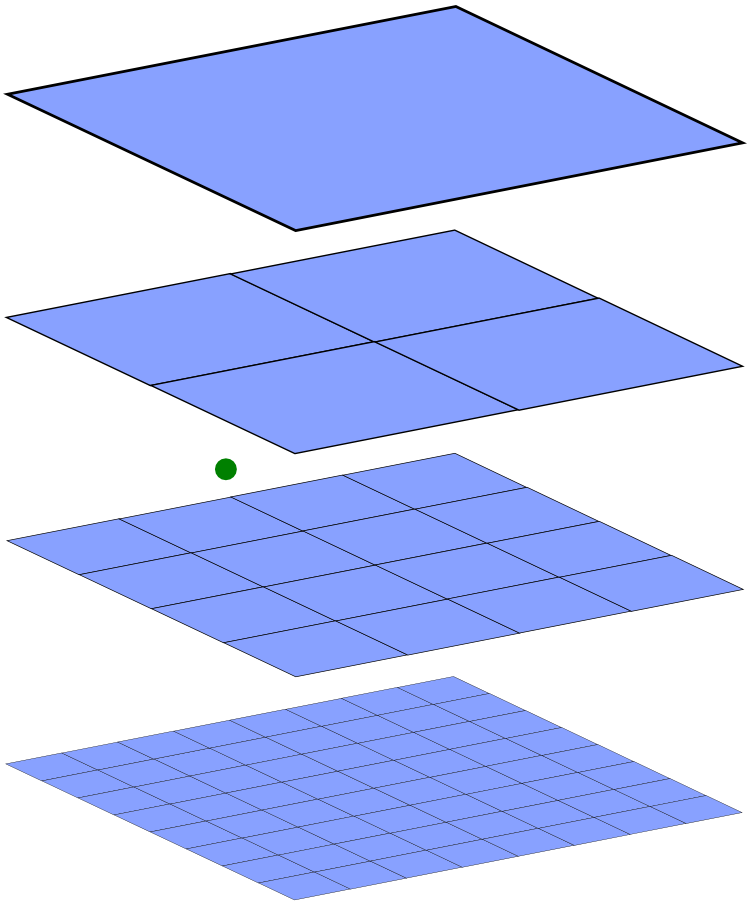 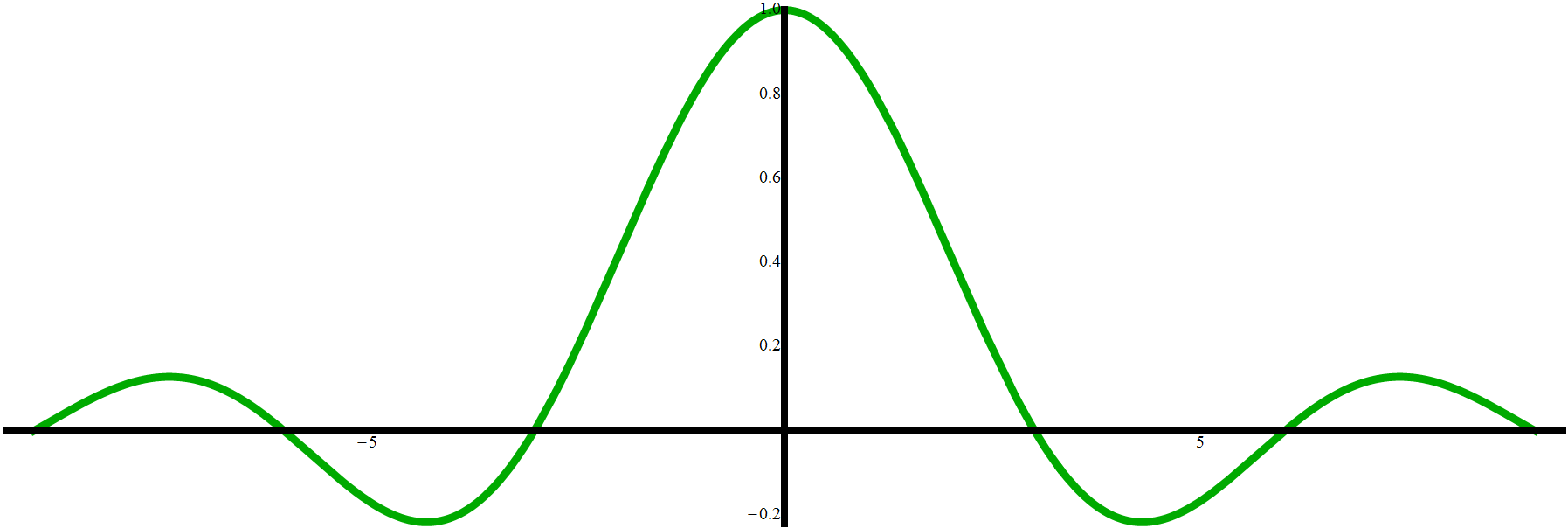 [Speaker Notes: The question is then: how do we sample an arbitrary filter? The answer is usually trilinear interpolation.]
Mipmapping
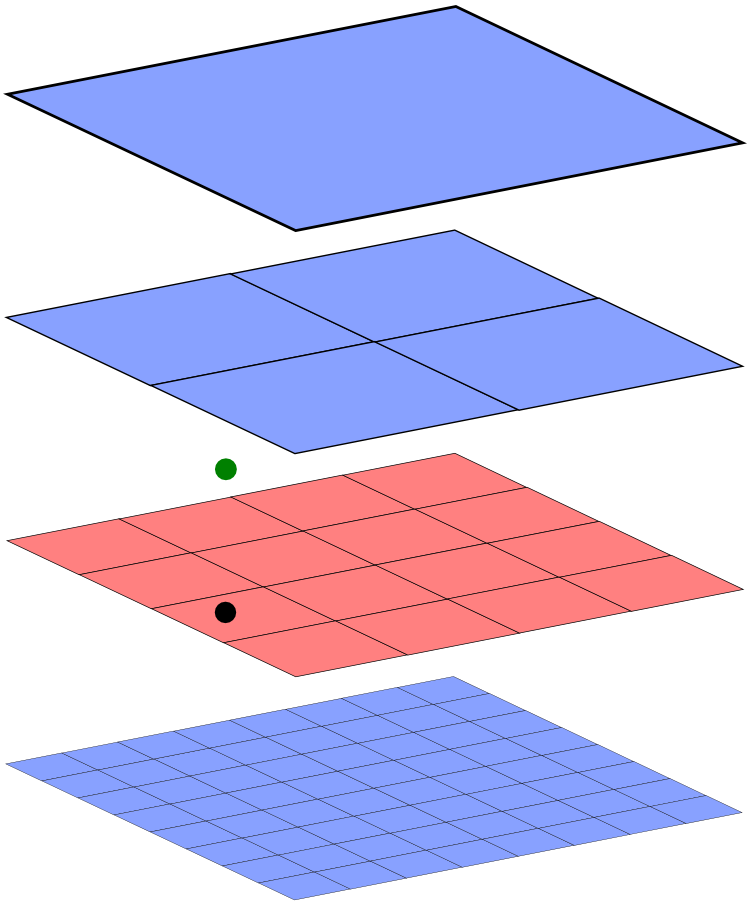 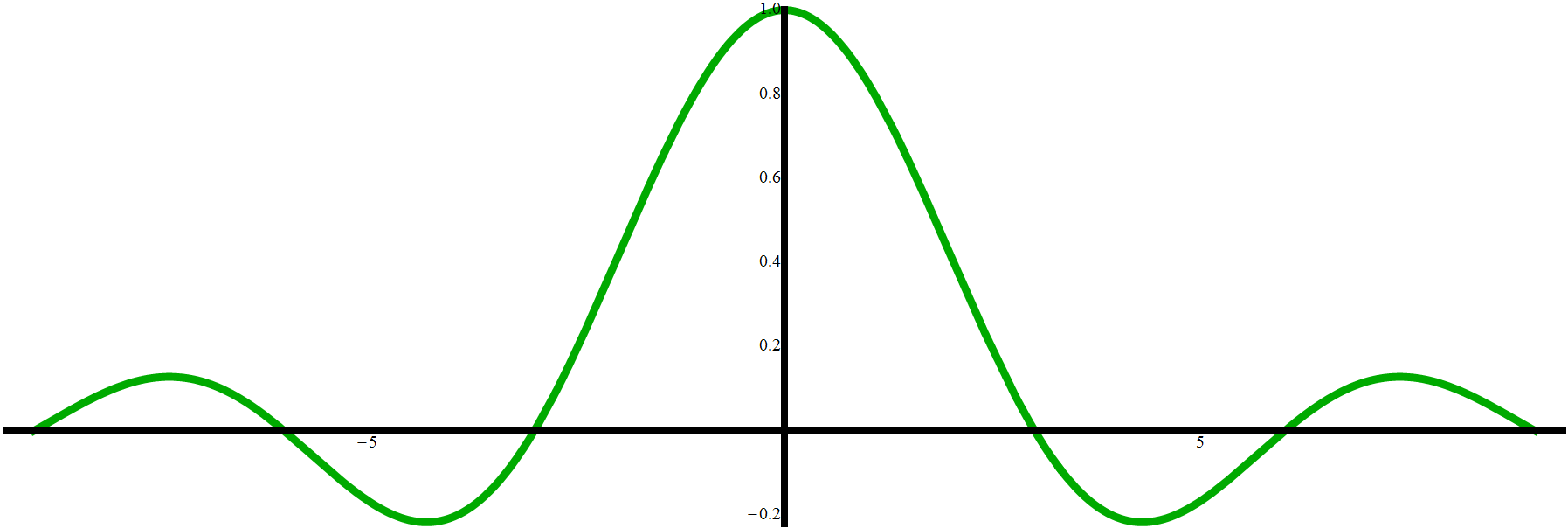 [Speaker Notes: This means that we bilinearly interpolate a sample from the next higher resolution]
Mipmapping
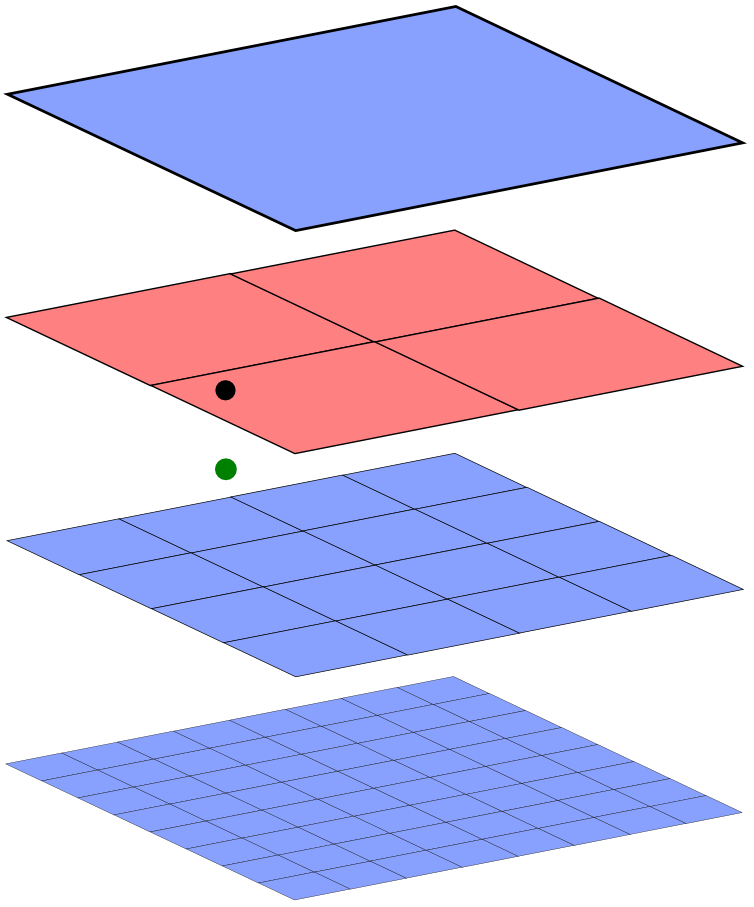 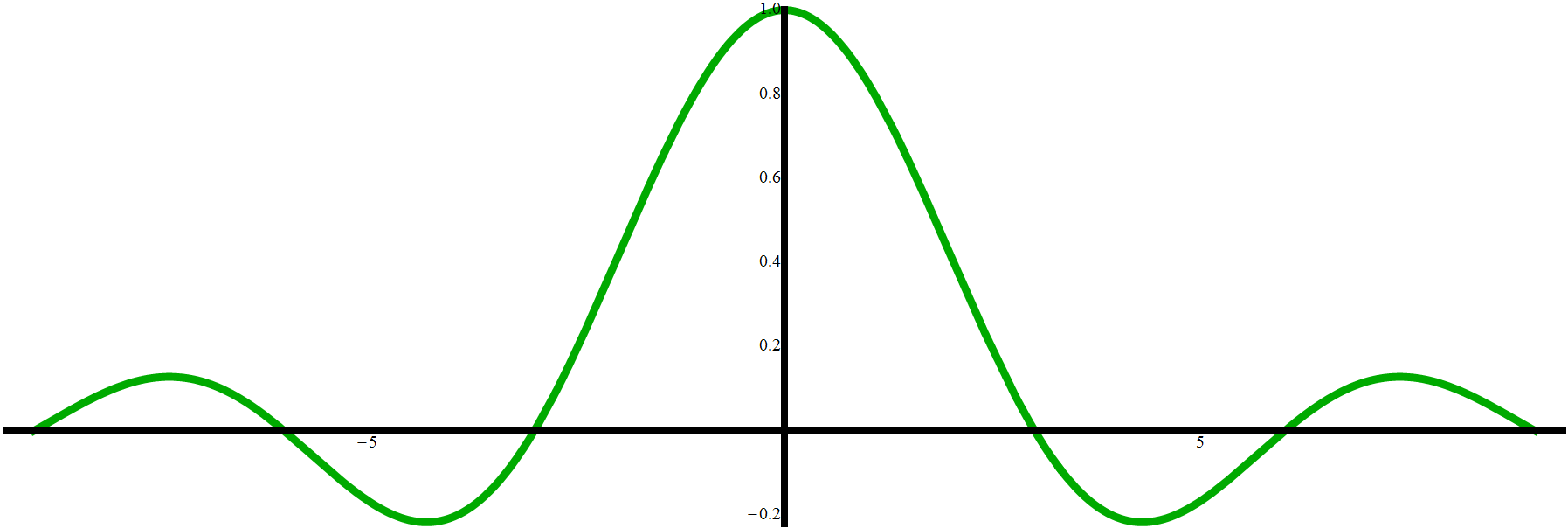 [Speaker Notes: And from the next lower resolution.]
Mipmapping
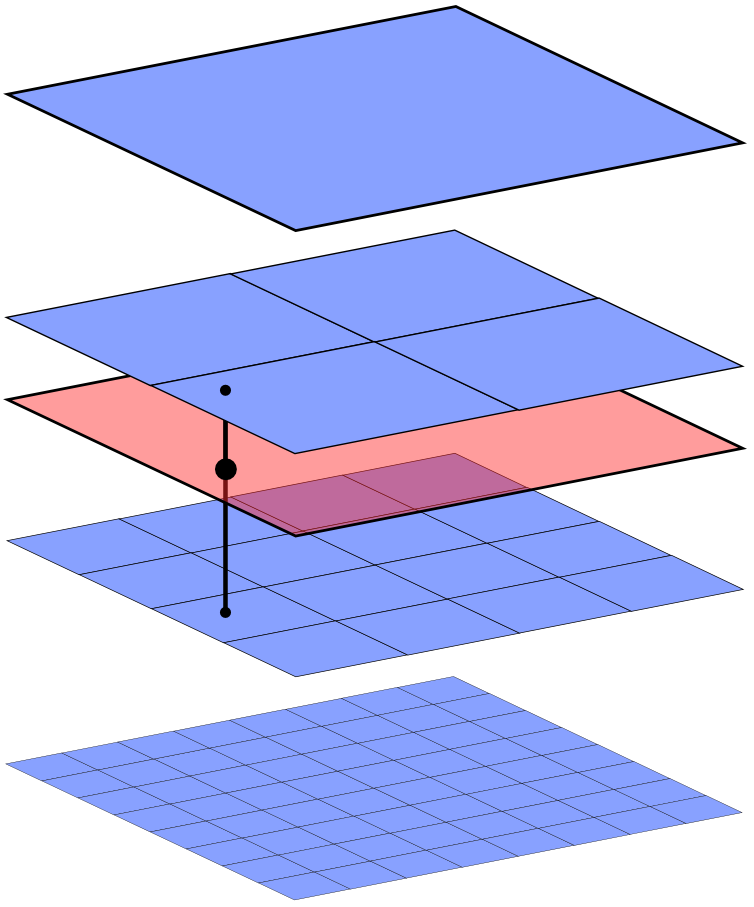 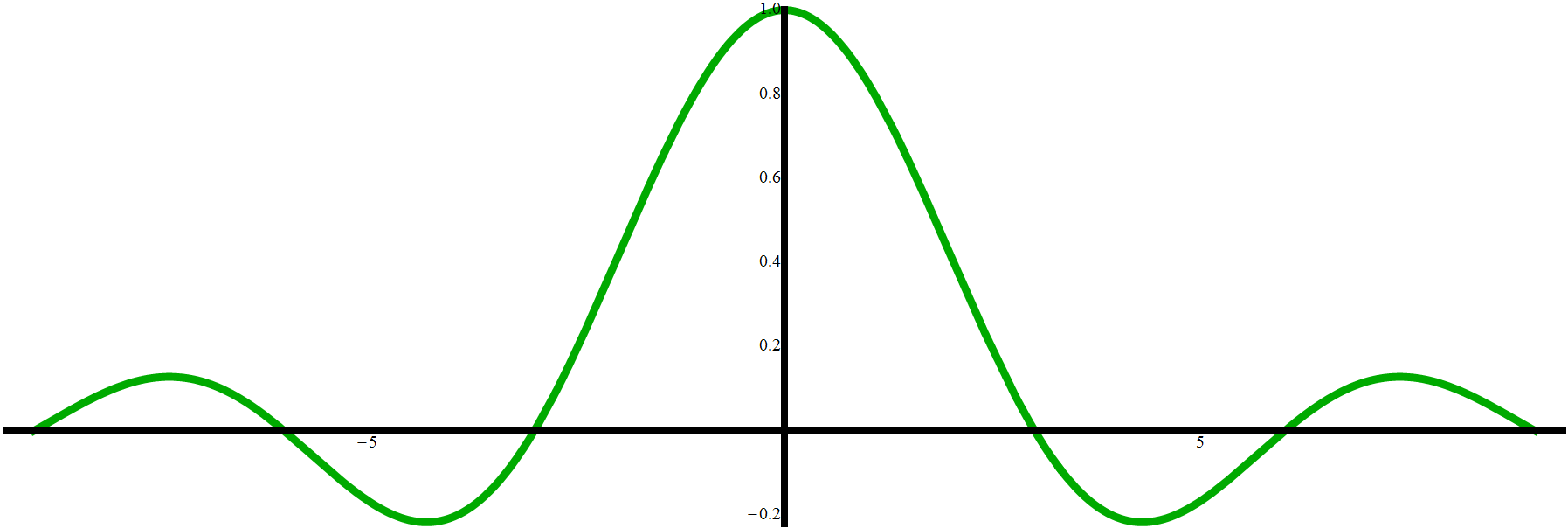 [Speaker Notes: We then linearly interpolate between those samples to give our final color value.]
Image Sampling
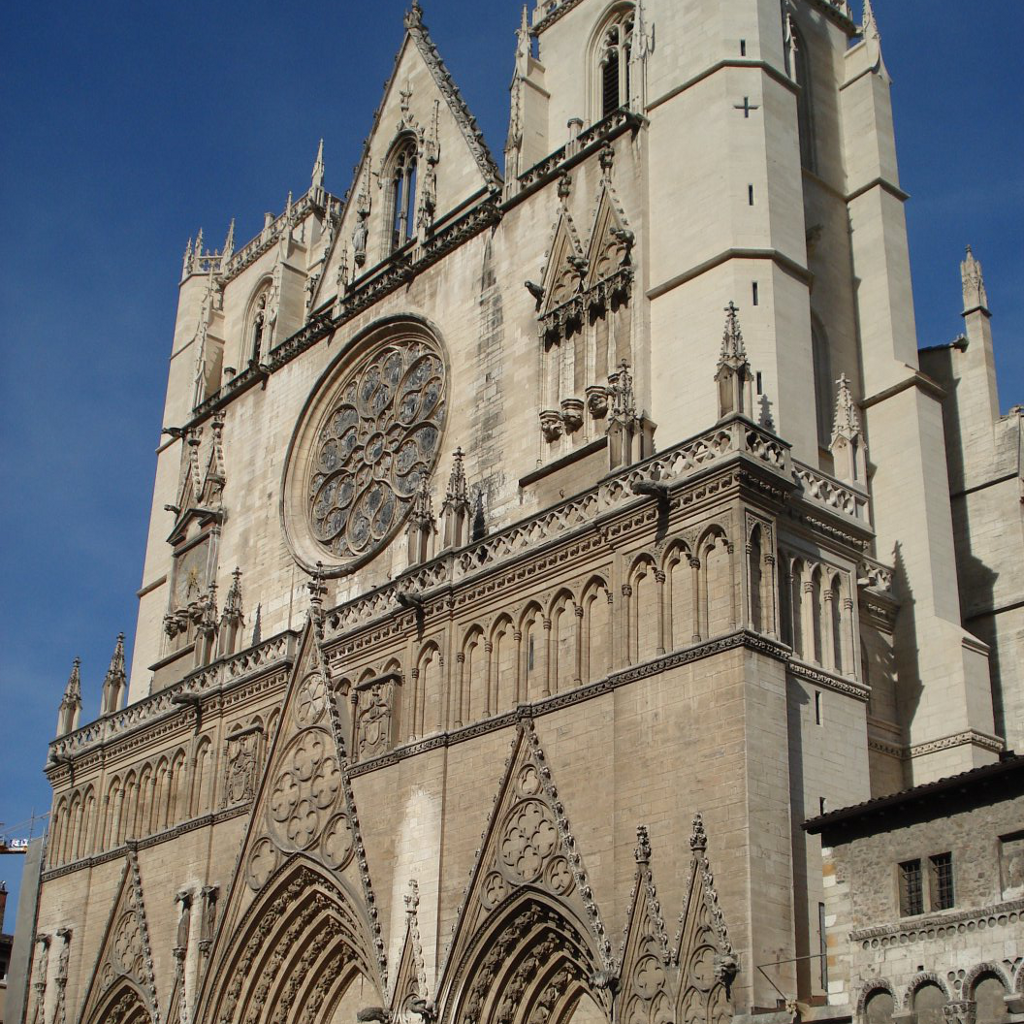 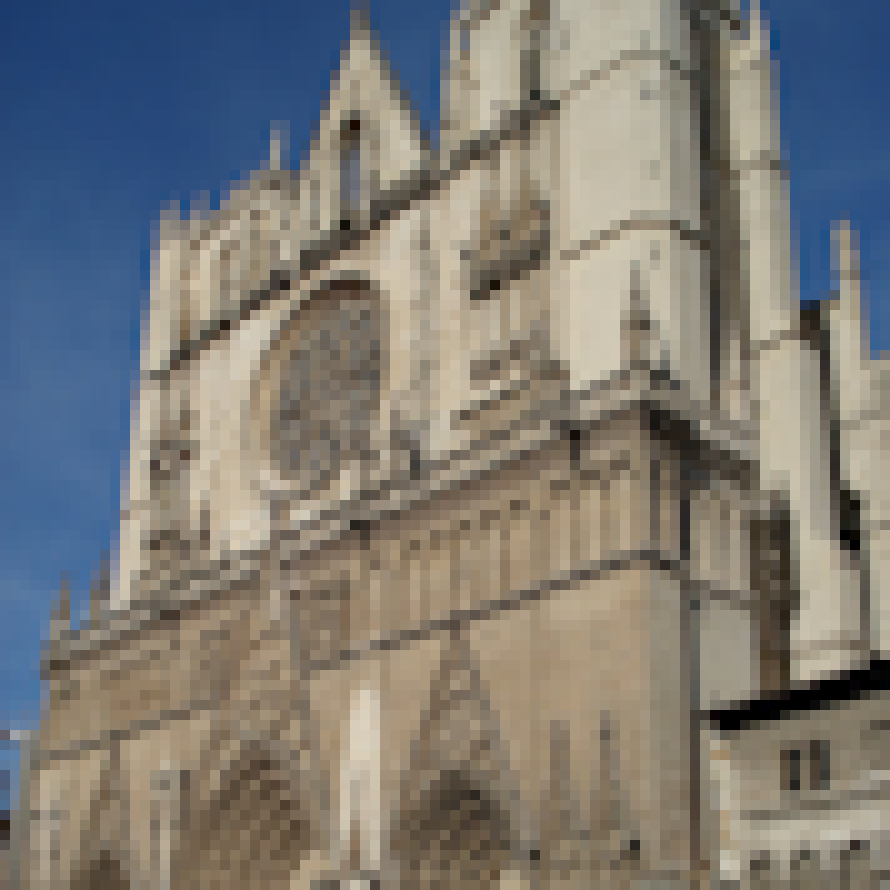 Input
Exact
[Speaker Notes: So what does this look like in practice? Here I show an image that is downsampled using an exact Lanczos 2 filter. Now I will show the result of trilinear interpolation.]
Image Sampling
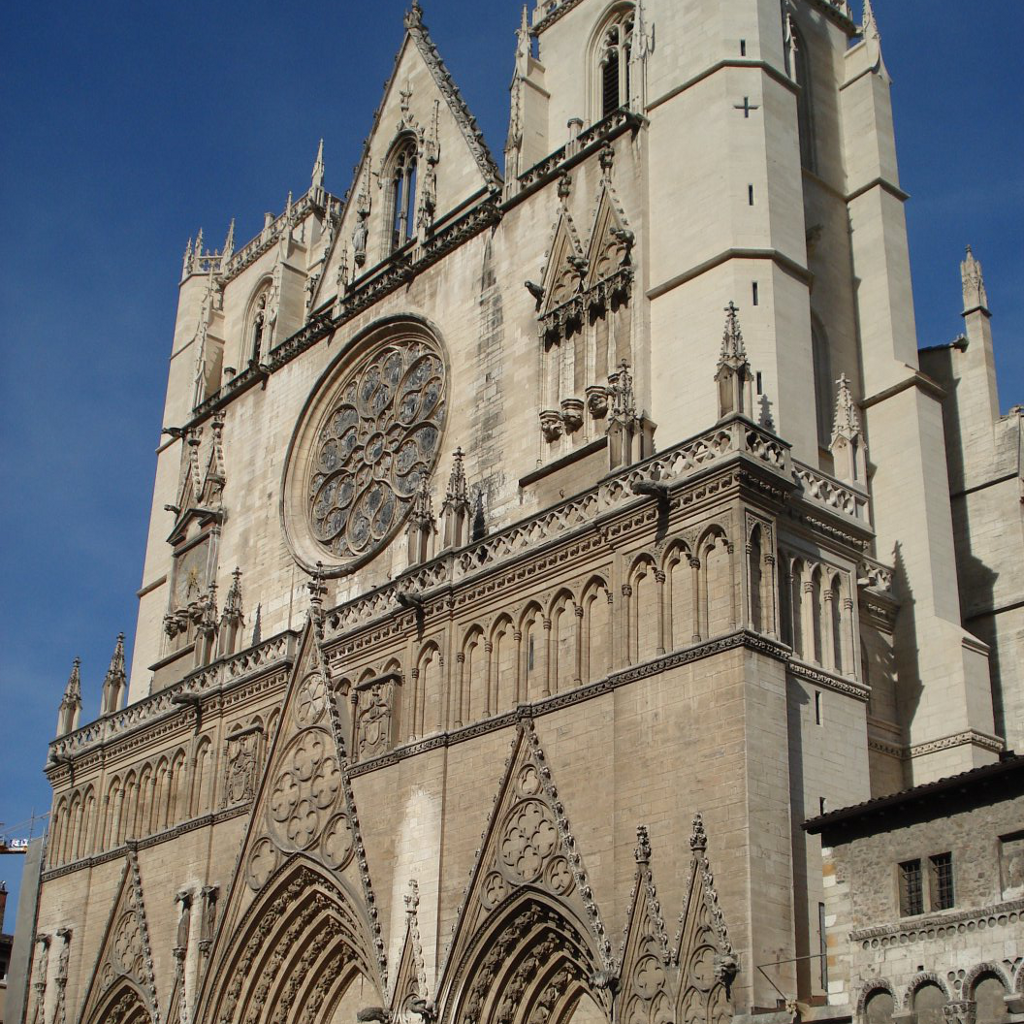 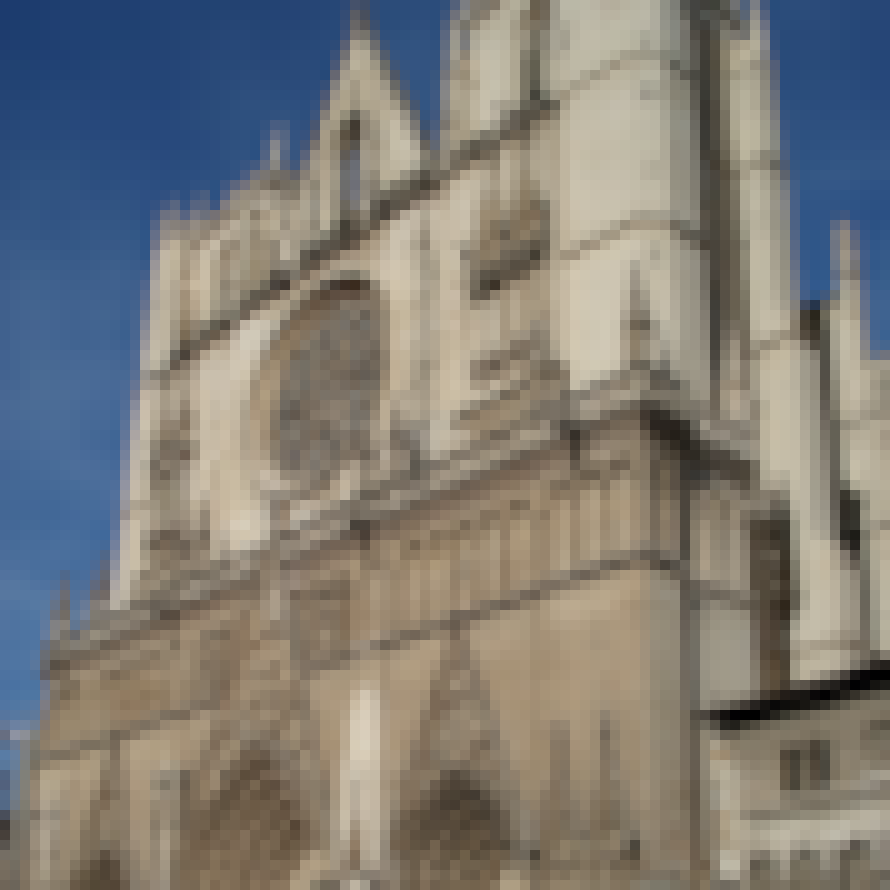 Input
Trilinear
[Speaker Notes: You can see that compared to the exact filter, the image looks blurry. I’ll flip back so that you can see the difference again. Now, if you compare against our method,]
Image Sampling
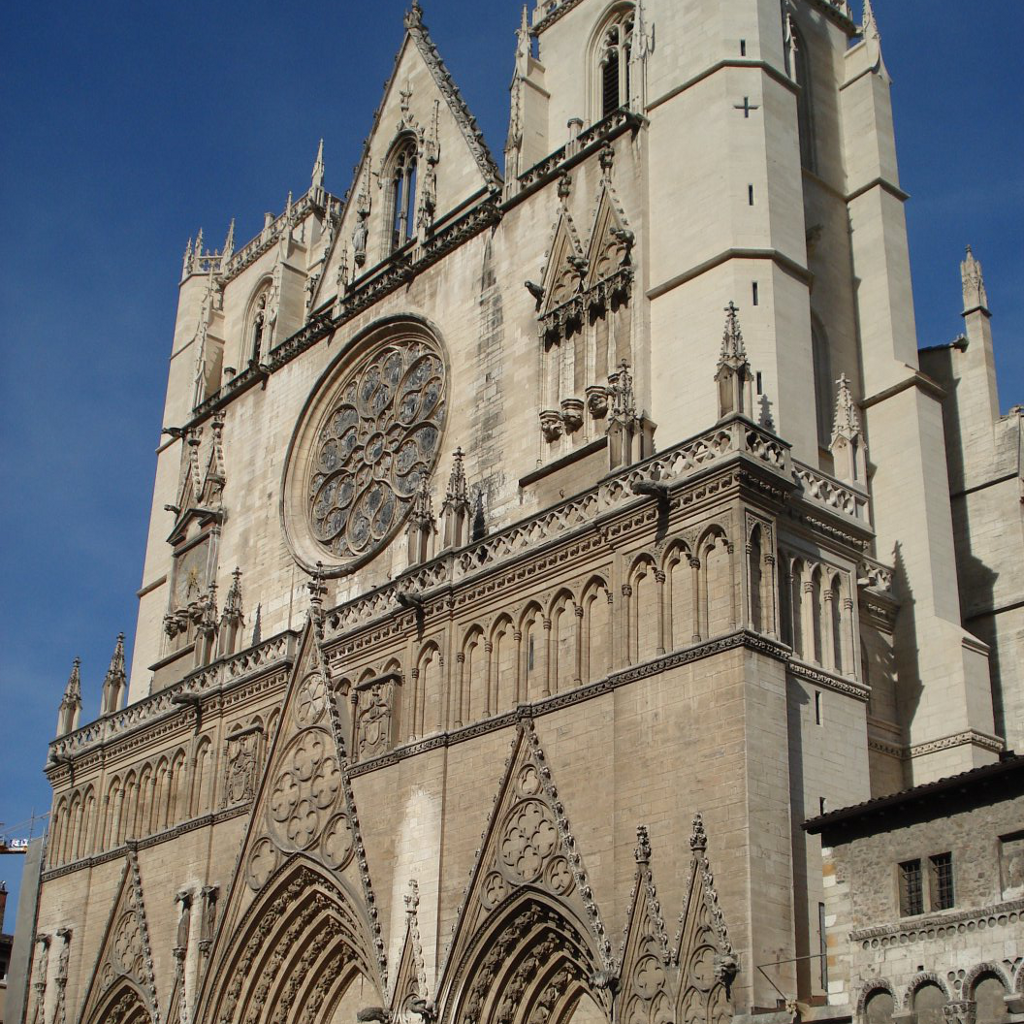 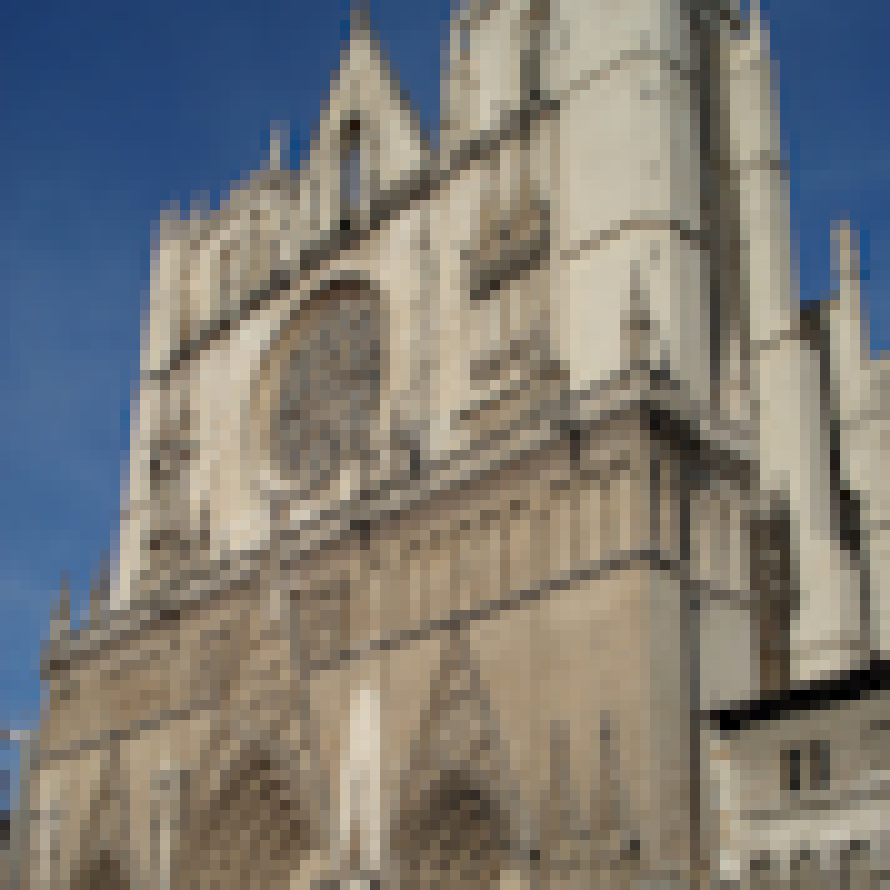 Input
Our Method
[Speaker Notes: You can see that while using the same texture bandwidth our method is much clearer than trilinear interpolation.]
Image Sampling
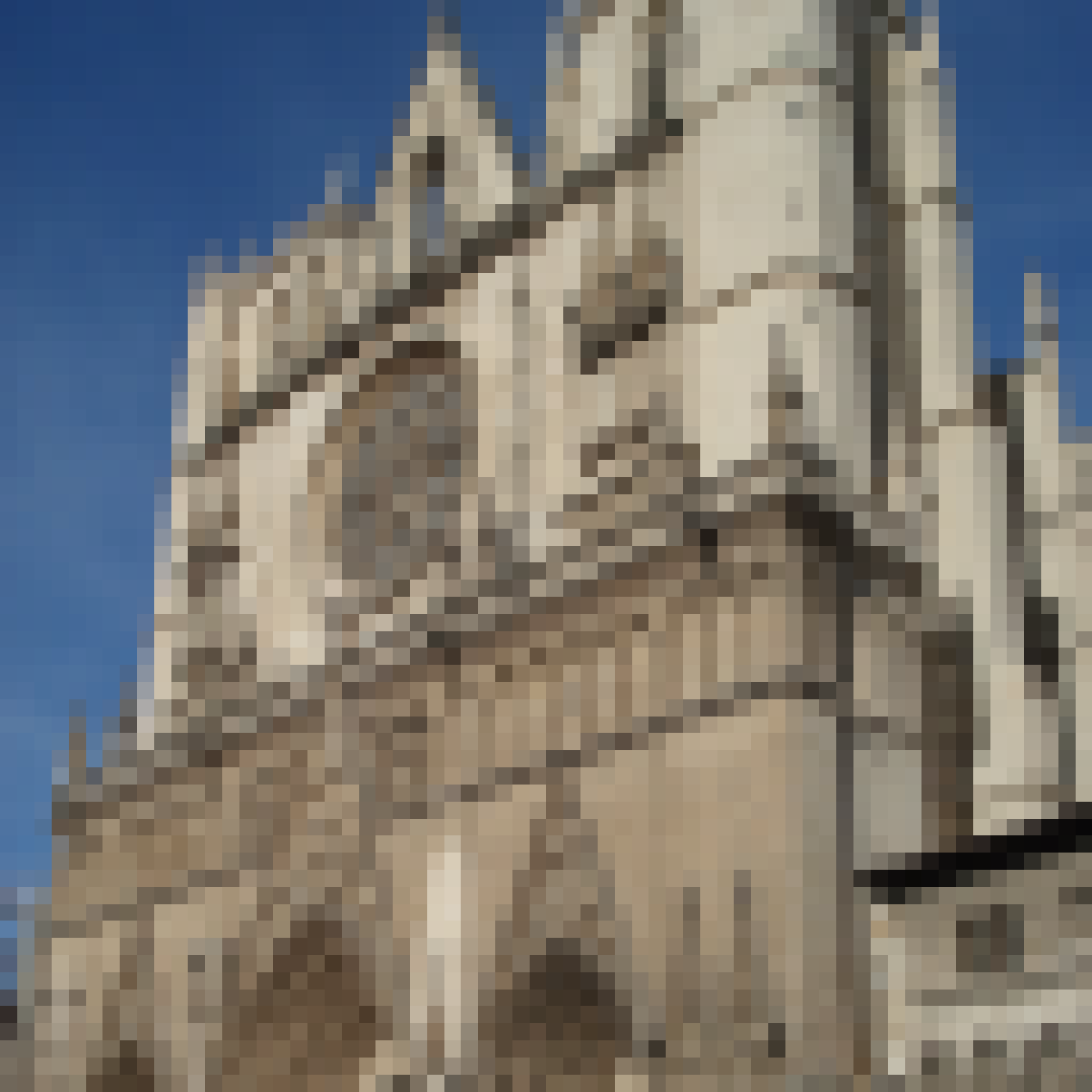 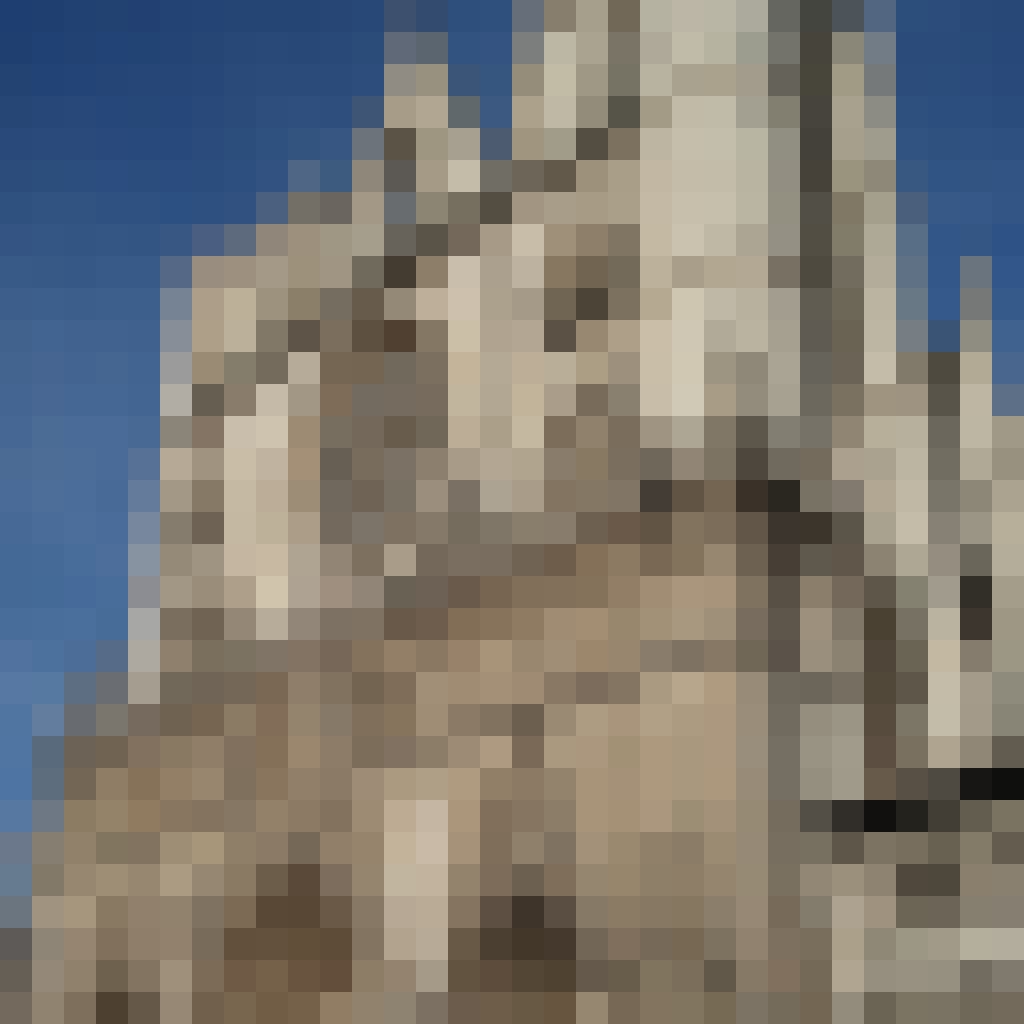 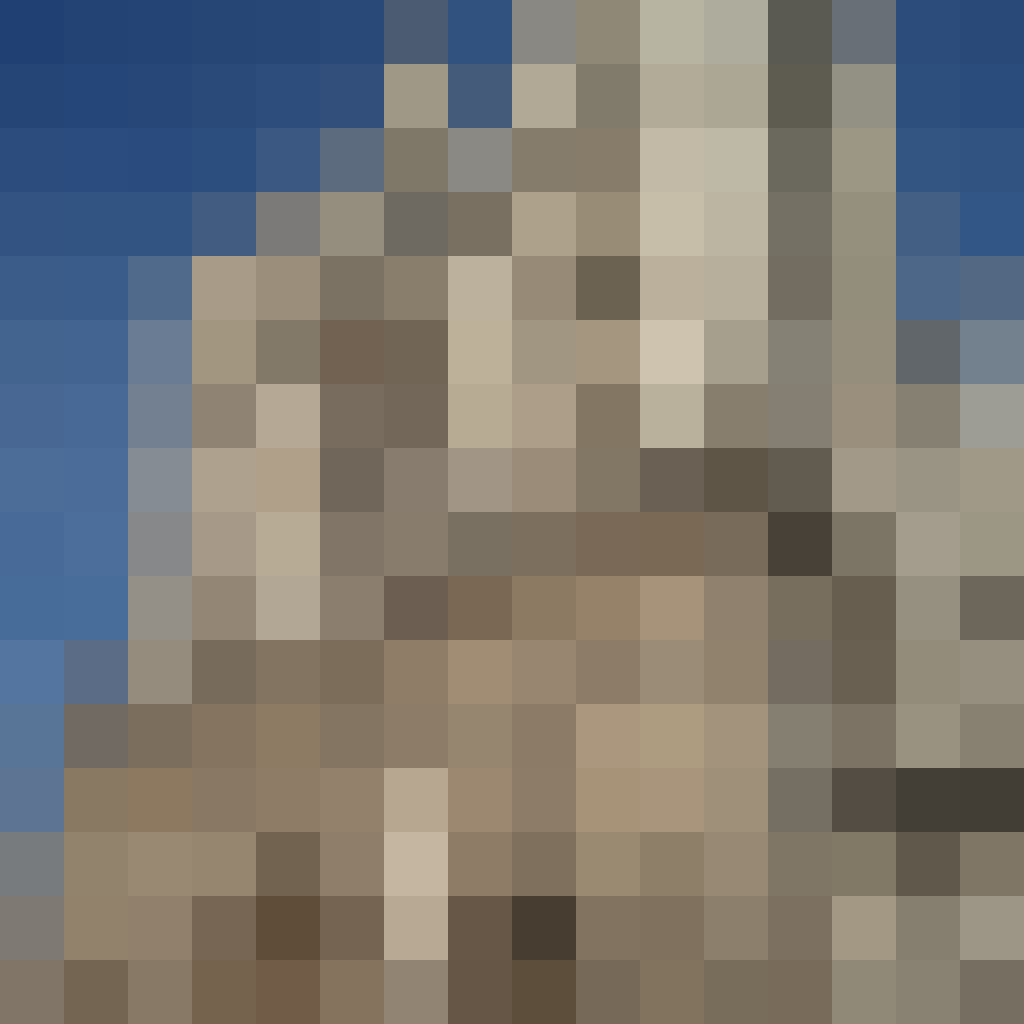 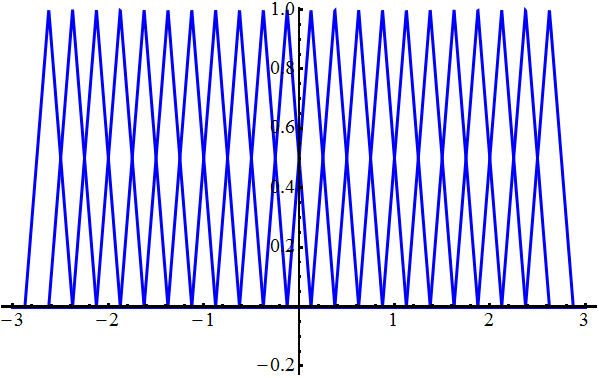 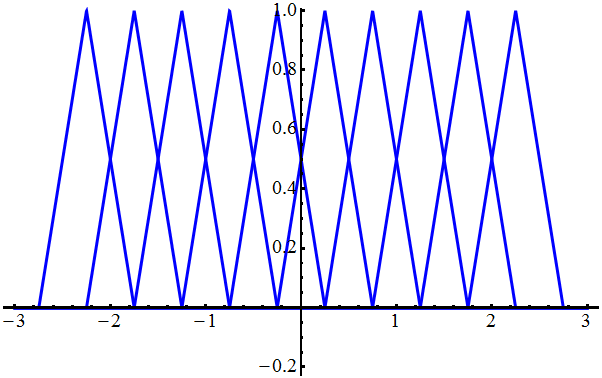 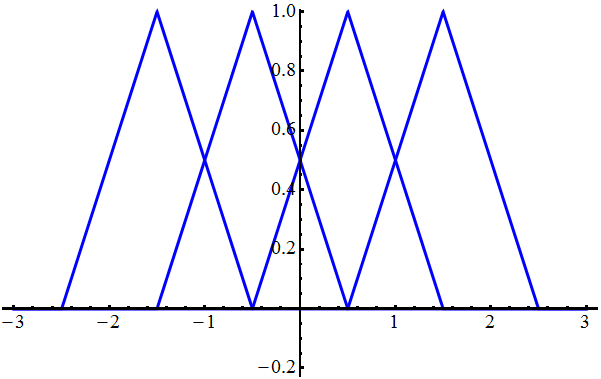 [Speaker Notes: Each sample in a mipmap is generated by a scaled and translated filter, which means that we can imagine a mipmap in terms of the filters used to sample the image. In the graph under each image I show the tent filters used to sample the image. Each texel corresponds to one filter function.]
Filter Approximation
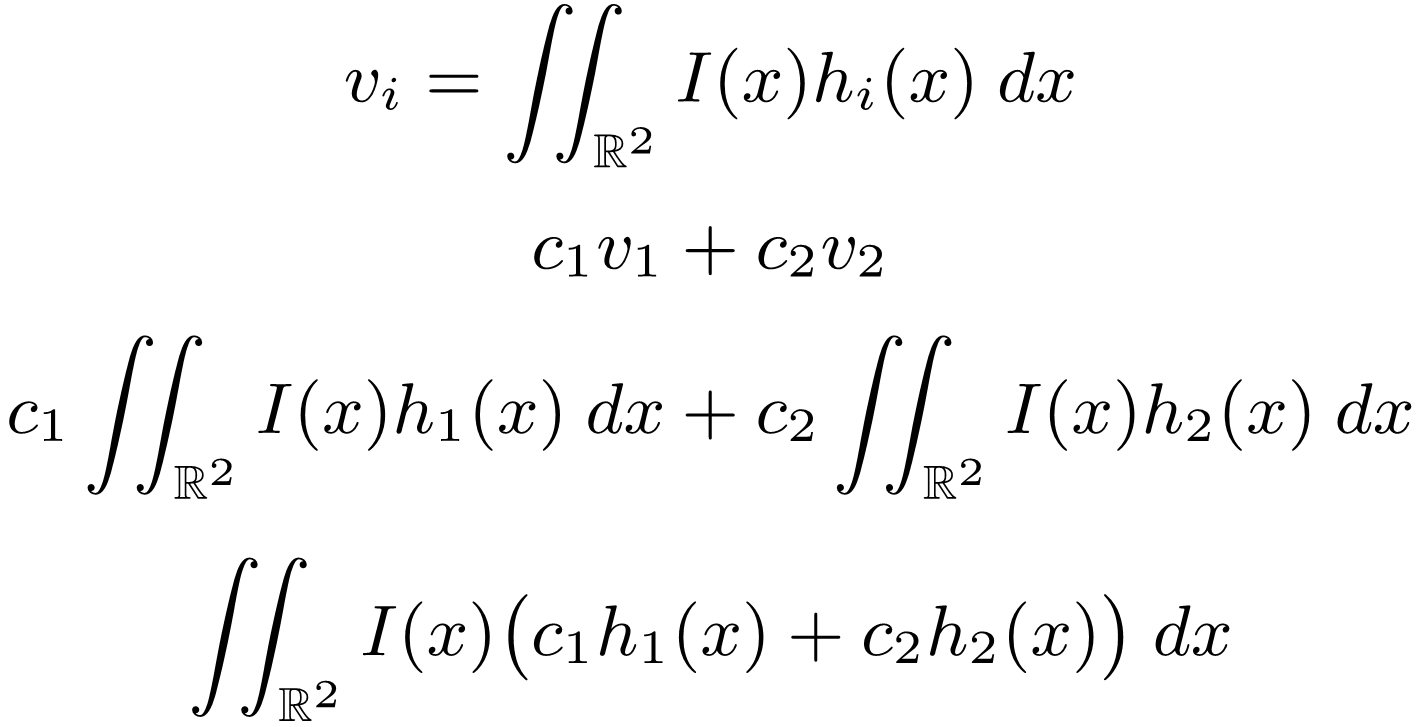 [Speaker Notes: If we take some combination of the texels in a mipmap, that is equivalent to sampling using a new filter that is composed of the texel filters. I will demonstrate why this is the case. Consider if a texel color v_i is calculated by sampling the image I with a filter h_i.]
Filter Approximation
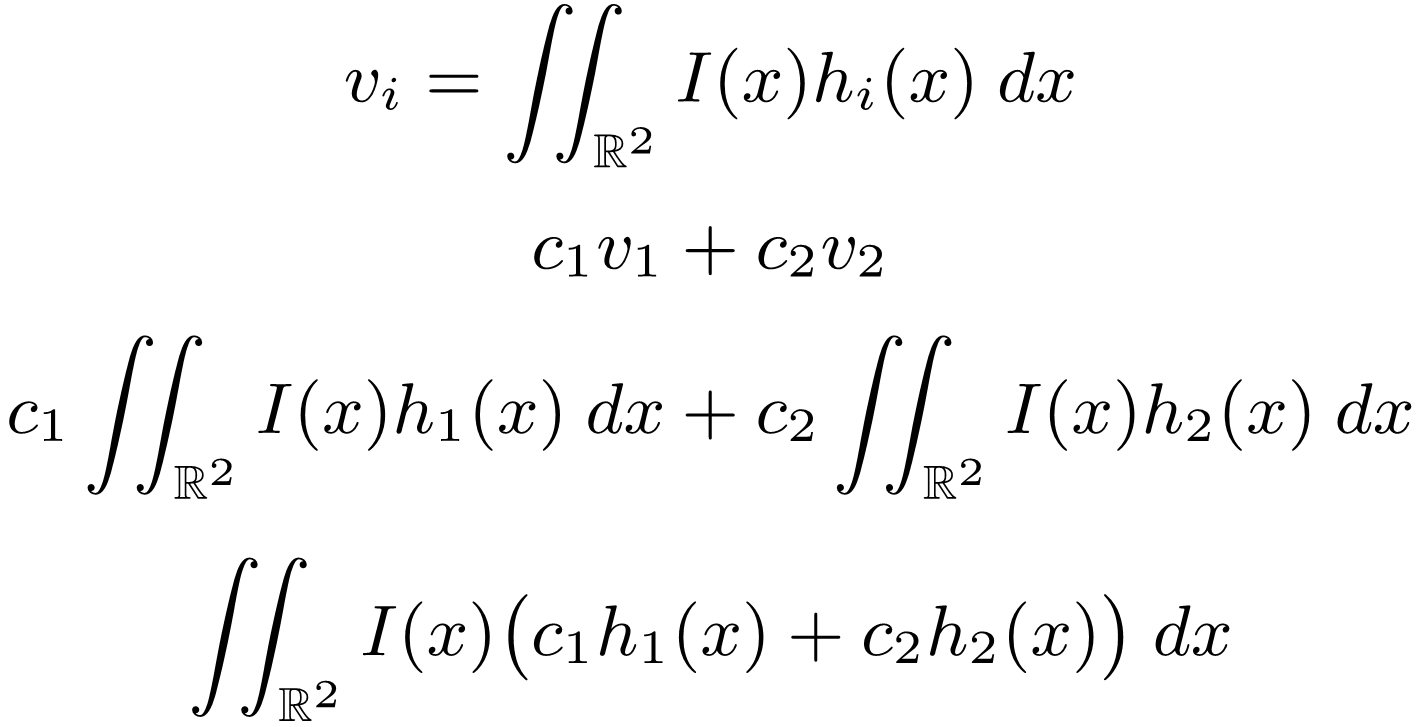 [Speaker Notes: If we take a weighted combination of some texels v_1 and v_2 with weights c_1 and c_2]
Filter Approximation
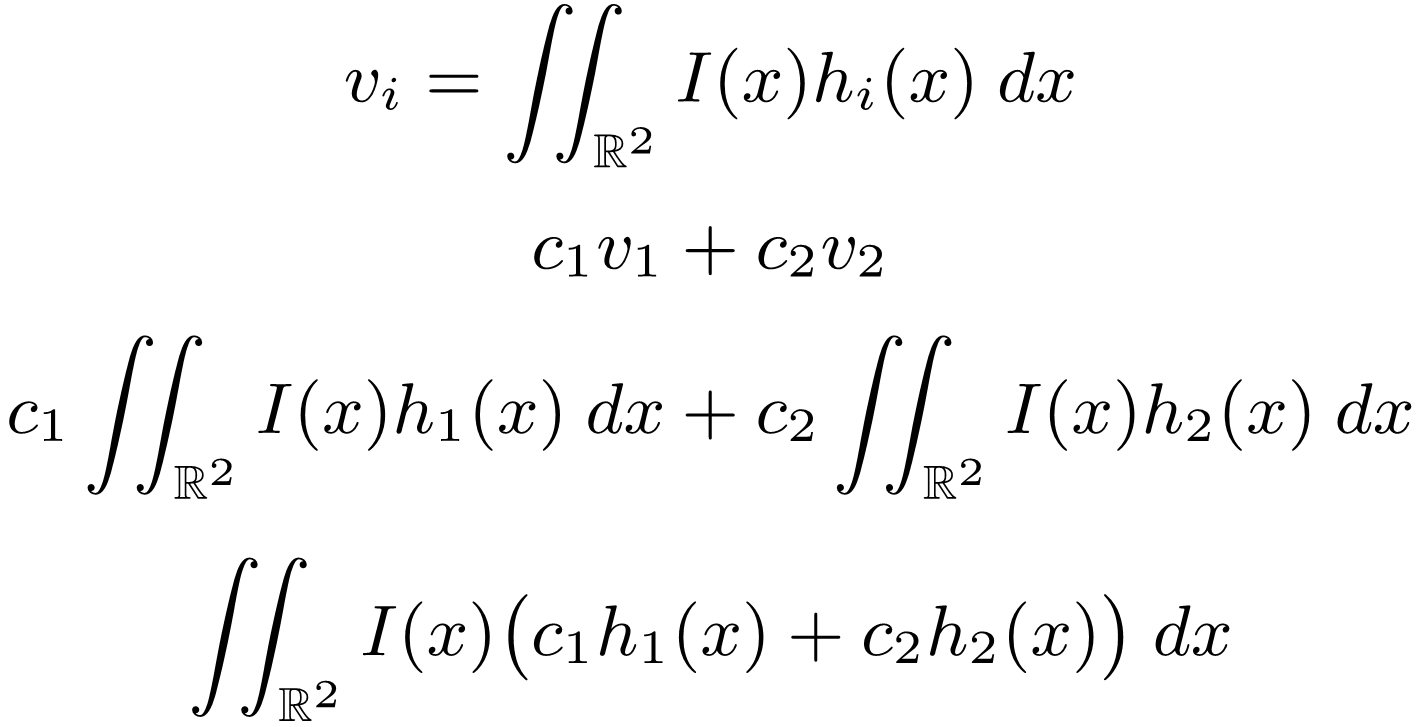 [Speaker Notes: We can expand the expression by substituting the definition of v_i for each of the texel values.]
Filter Approximation
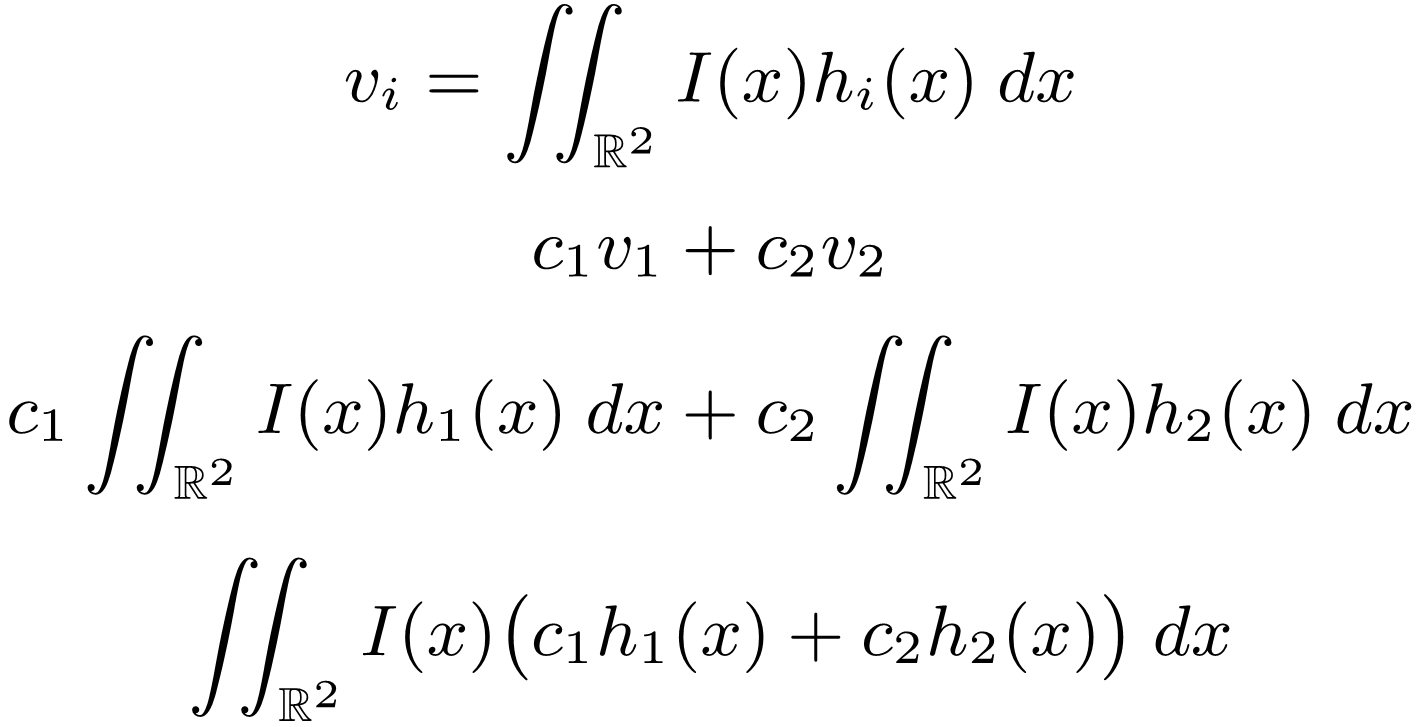 [Speaker Notes: Because integration is a linear operator, we can rewrite the expression as a weighted combination of filters.]
Filter Approximation
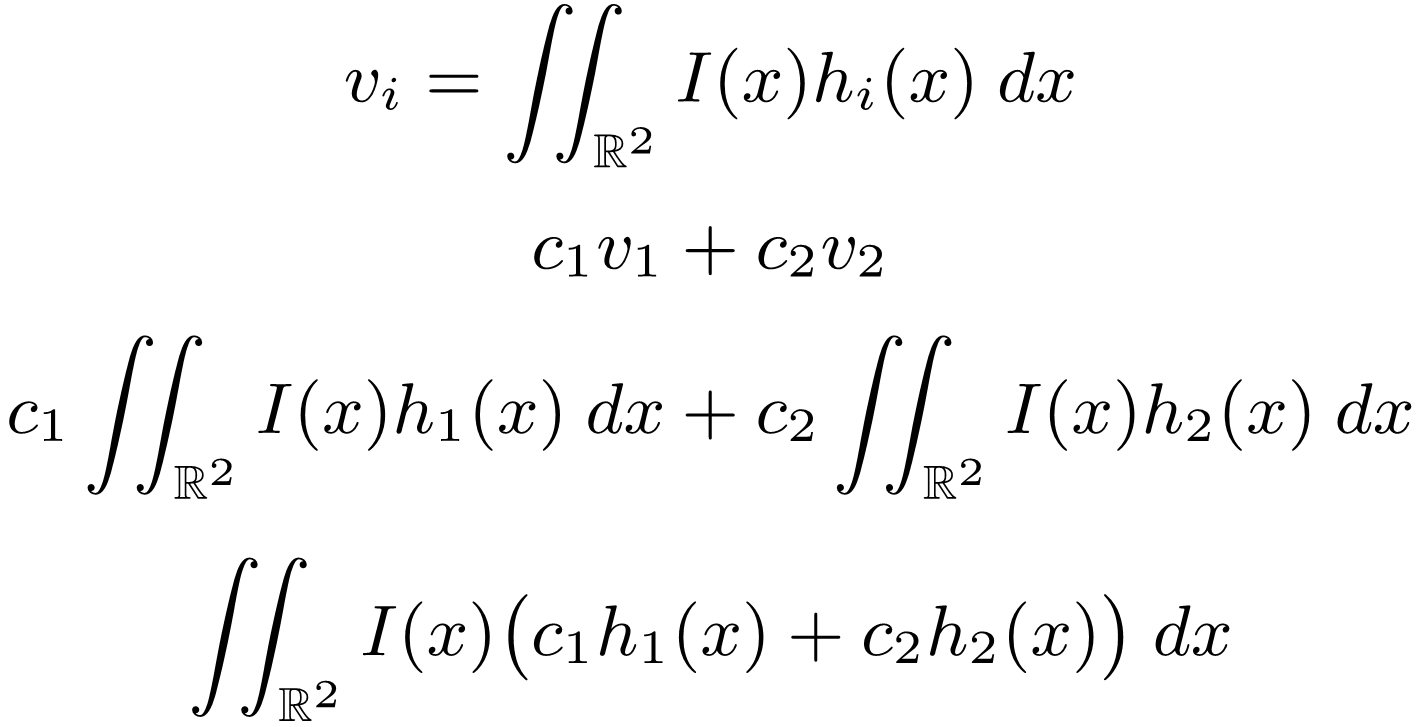 [Speaker Notes: It is now clear that combining texels is equivalent to sampling the image by a new filter that is a combination of the texel filters.]
Filter Approximation
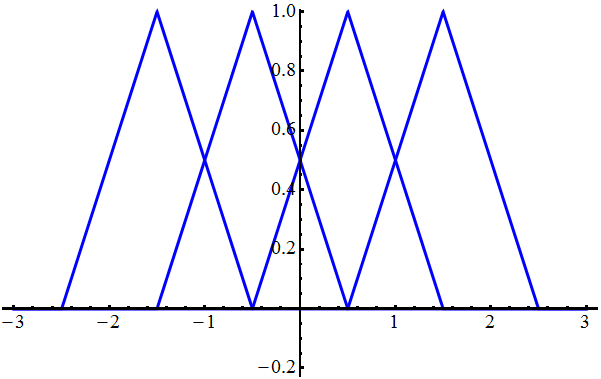 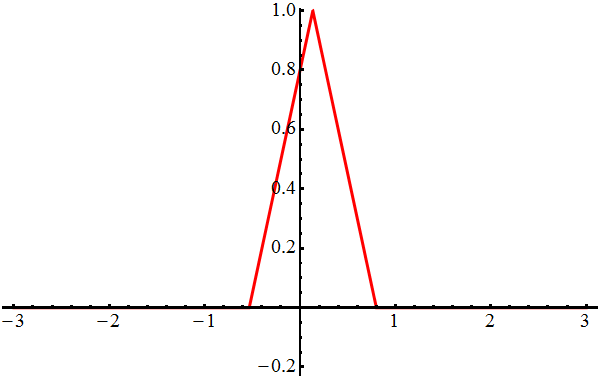 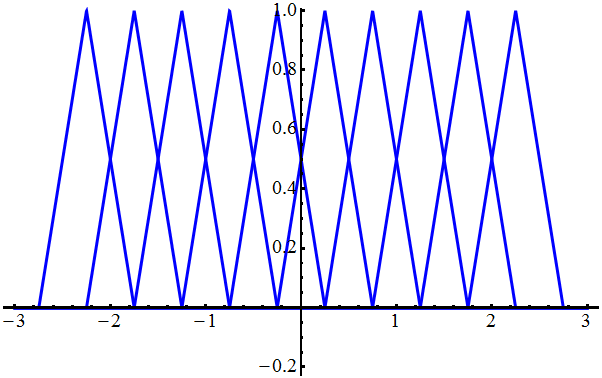 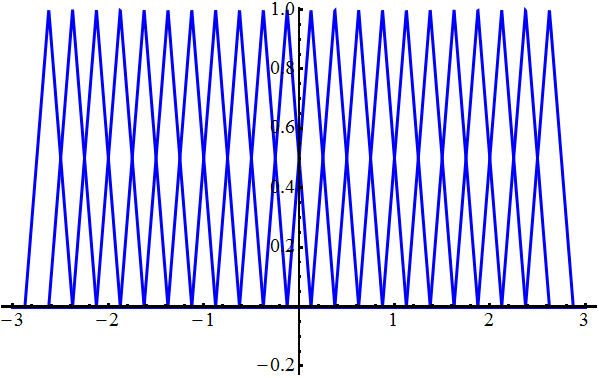 [Speaker Notes: Given a filter on the left with some translation and scale the question is: What basis functions should we choose from the mipmap shown on the right, and how should we combine them together to produce the best approximation of the filter?]
Filter Approximation
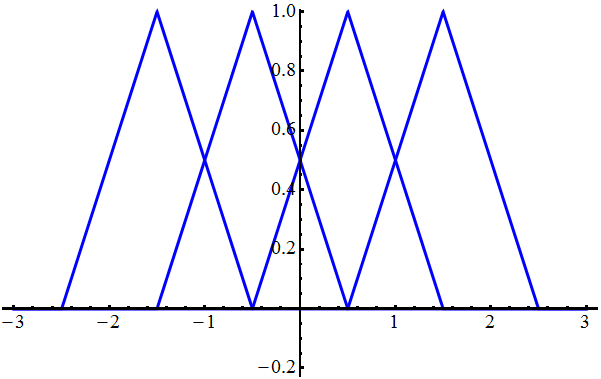 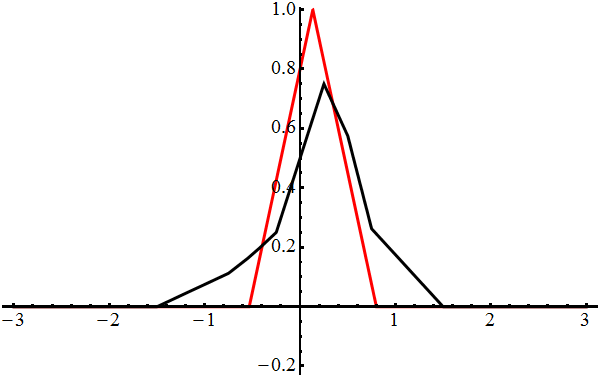 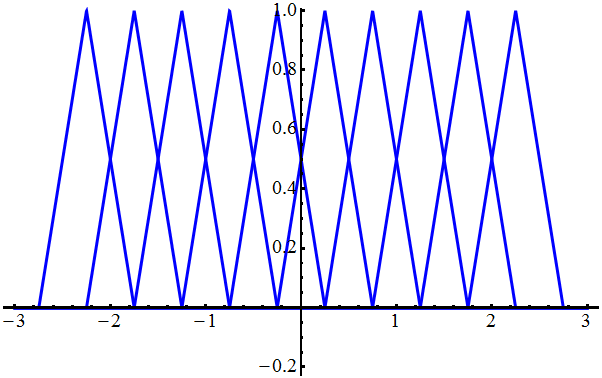 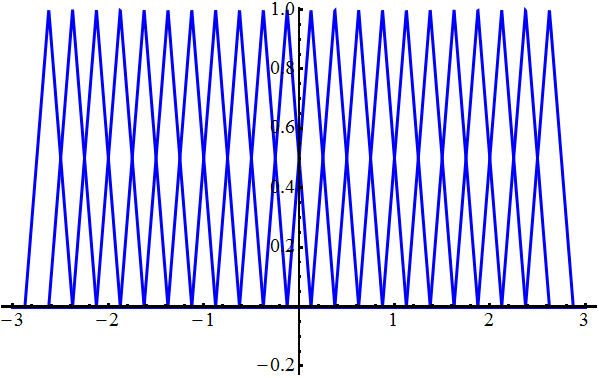 Interpolation of 4 samples
[Speaker Notes: For several decades, the answer has been trilinear interpolation. The advantage of this method is that it’s simple and only uses a maximum of 8 samples. However, this method does not give the best possible approximation of the filter. I show the basis functions that are used highlighted on the right, and the their weighted sum on the left in black. You can see that the approximate filter is too wide and is a poor fit.]
Filter Approximation
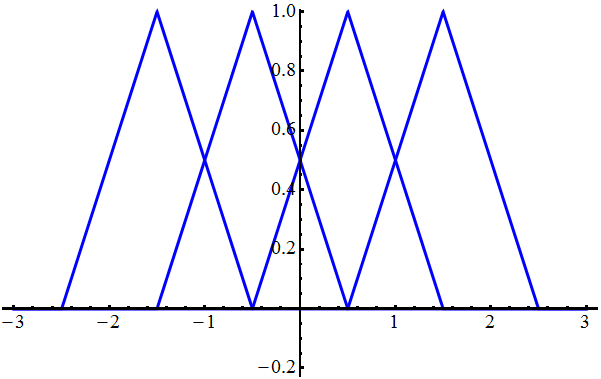 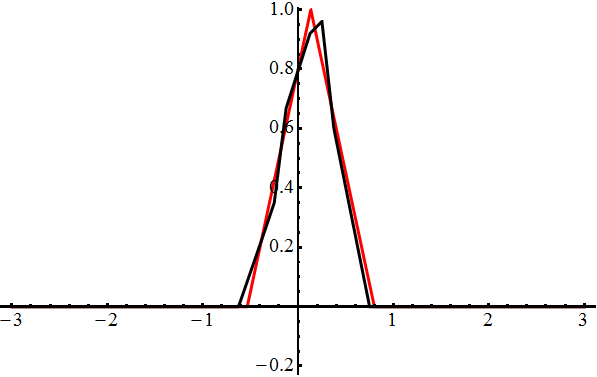 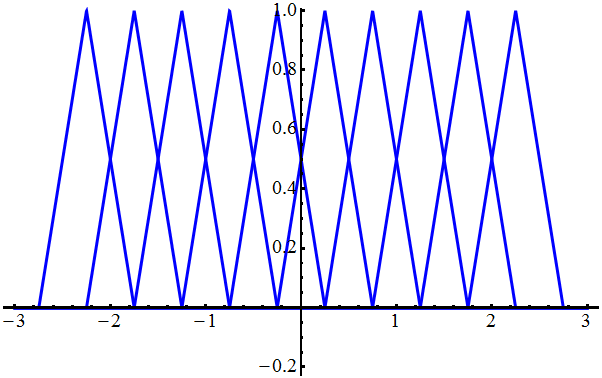 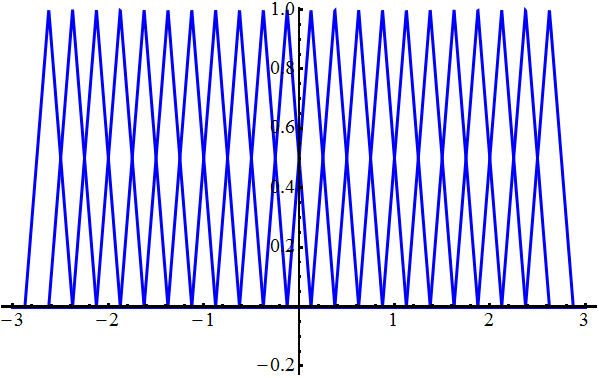 Best fit using 4 samples
[Speaker Notes: Using the same number of basis functions it is possible to fit the filter better. You can see in this example that many of the basis functions are taken from a higher resolution than used by trilinear interpolation.]
Filter Approximation
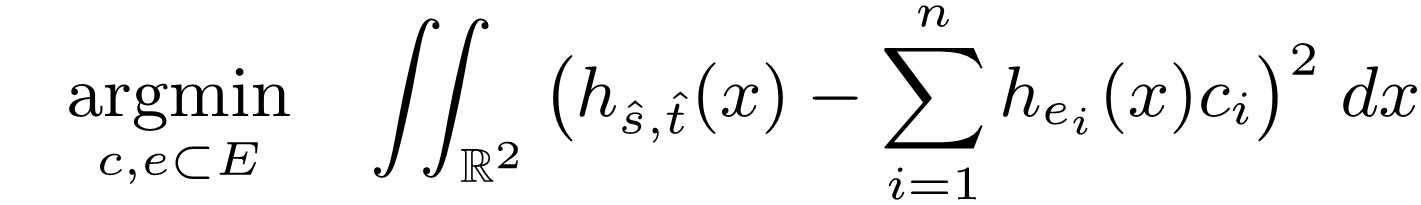 [Speaker Notes: We can formulate texture filtering as an optimization problem]
Filter Approximation
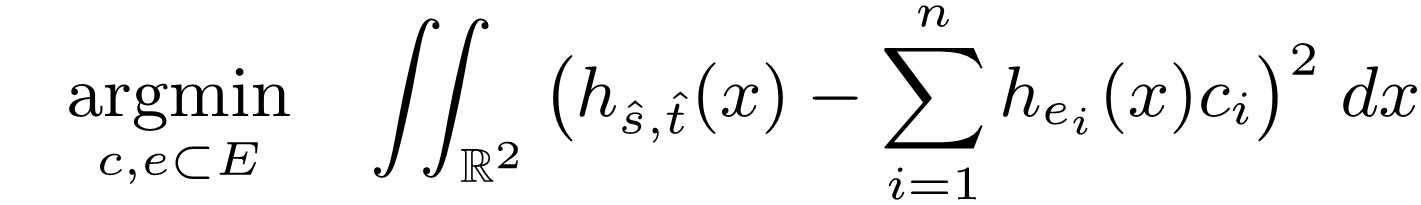 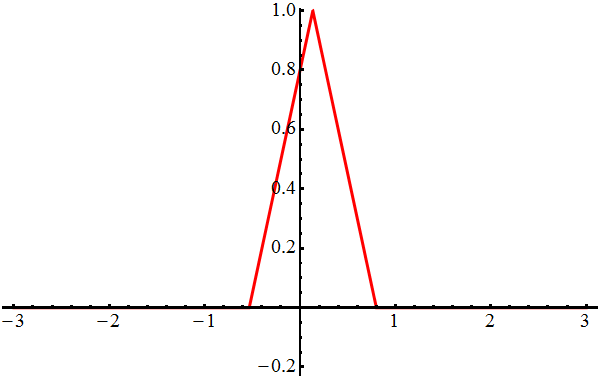 [Speaker Notes: Where we fit the input filter h_{s,t} as well as possible]
Filter Approximation
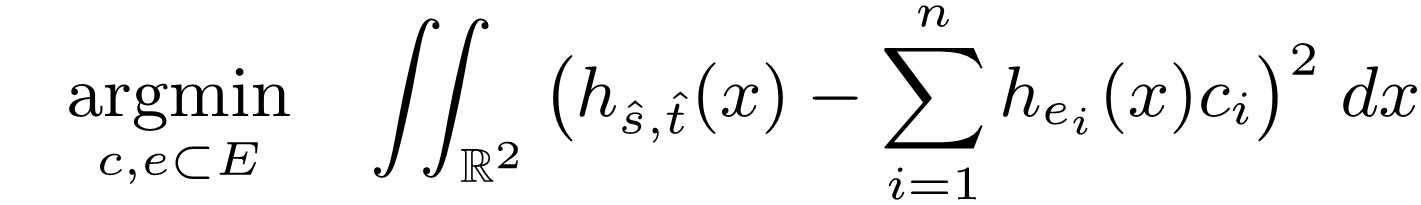 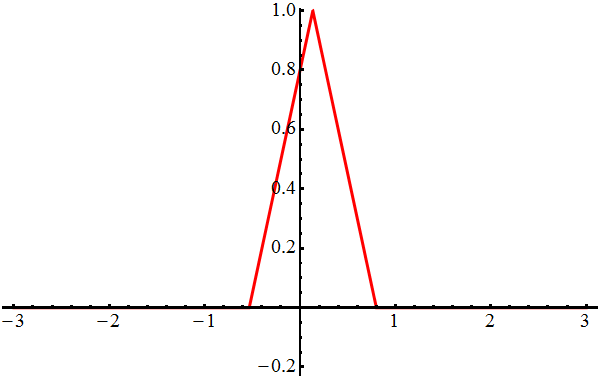 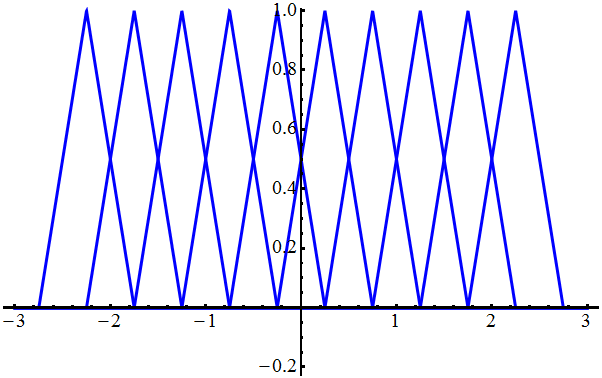 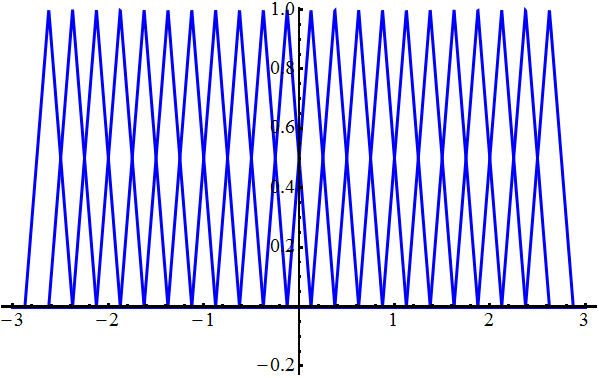 [Speaker Notes: Using a weighted combination of basis functions in the mipmap.]
Filter Approximation
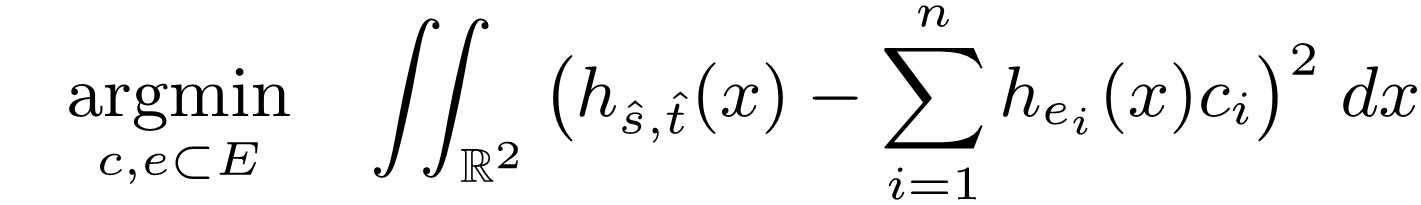 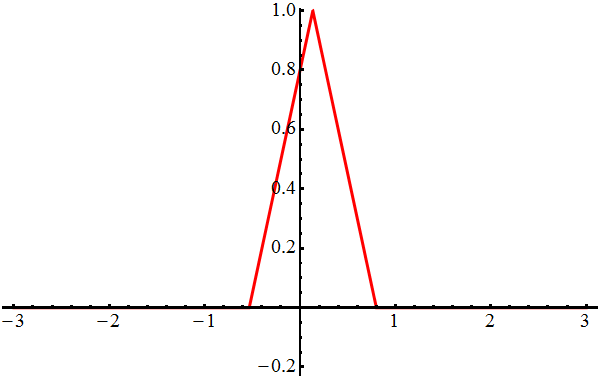 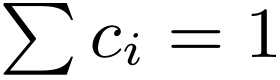 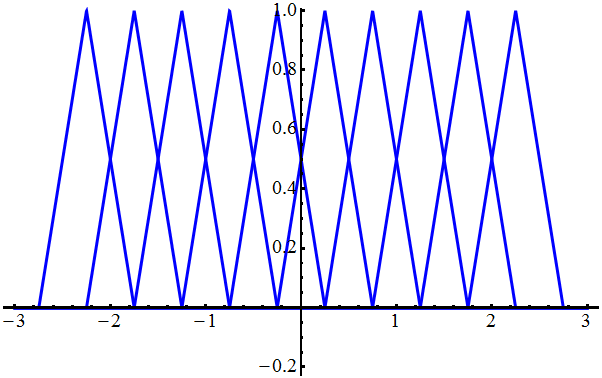 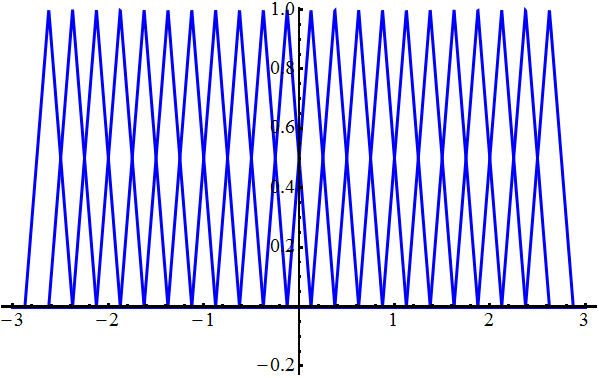 [Speaker Notes: The optimization is also subject to a number of constraints. First, the coefficients must sum to one so that the filter has a unit integral.]
Filter Approximation
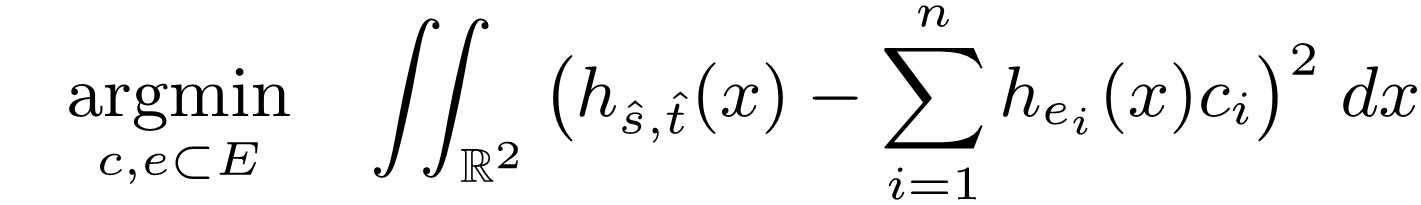 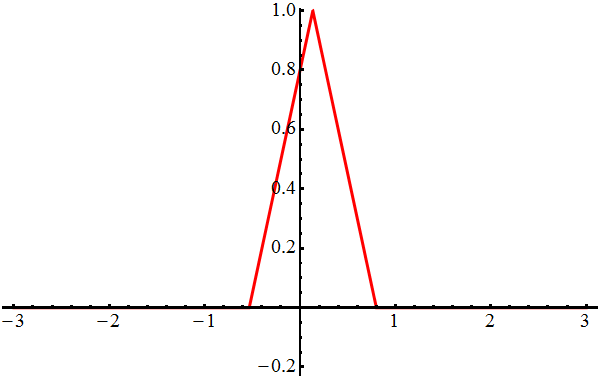 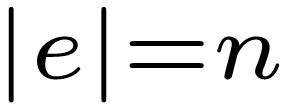 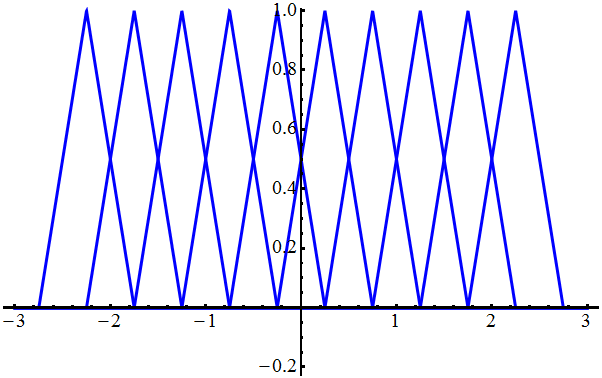 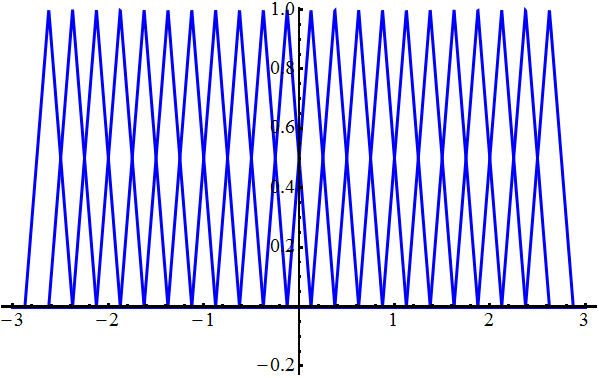 [Speaker Notes: There is also a cardinality constraint that we can only use a fixed number n of basis functions. This cardinality constraint makes the optimization discrete and is proven to be NP-hard because there are many choices of possible basis functions such as this]
Filter Approximation
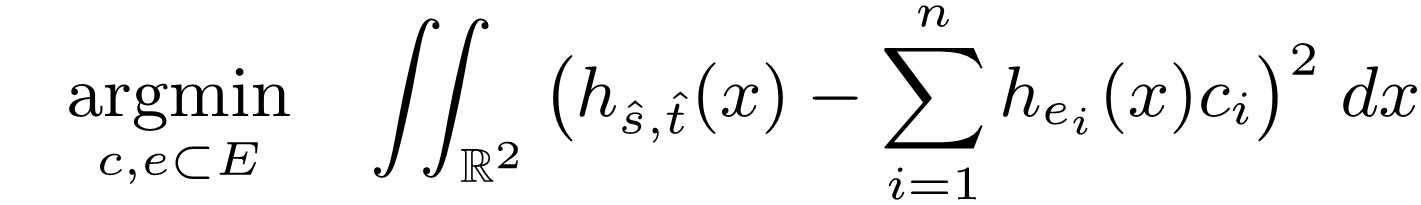 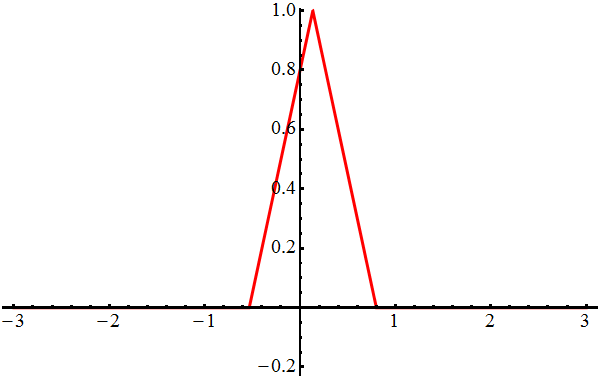 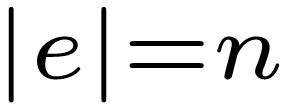 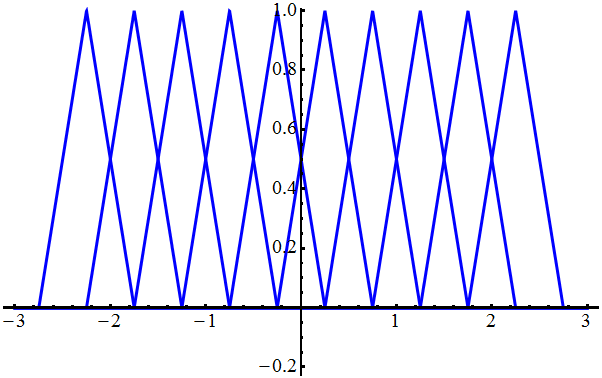 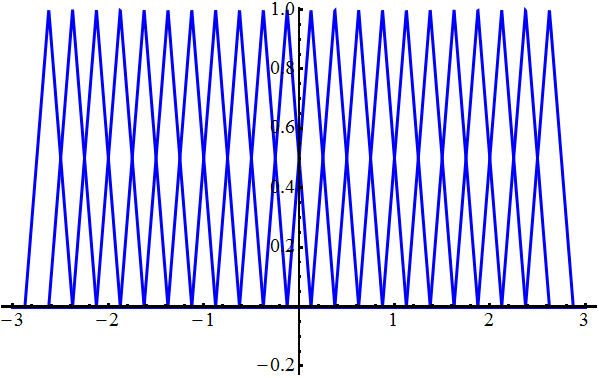 [Speaker Notes: this]
Filter Approximation
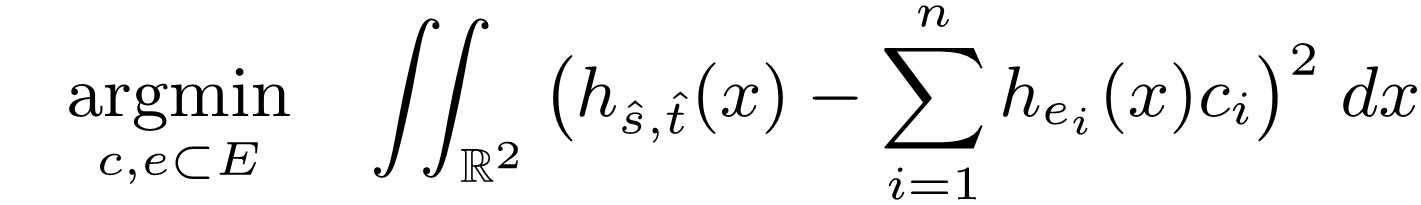 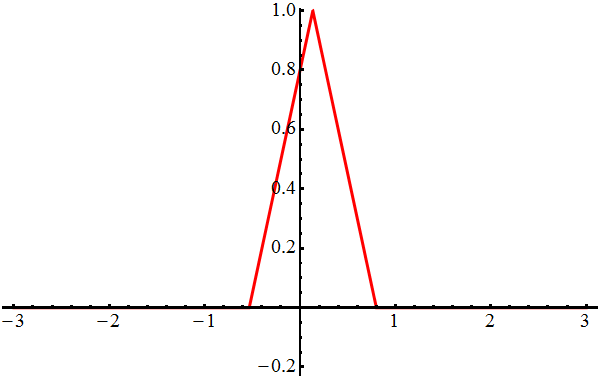 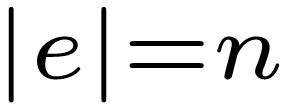 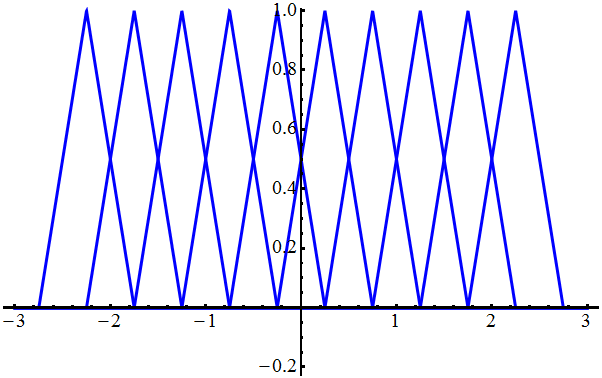 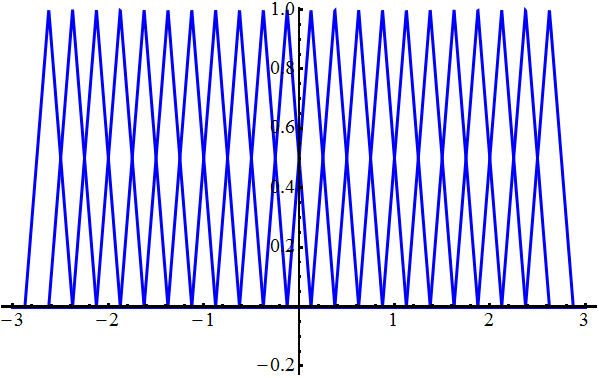 [Speaker Notes: Or this. You can only be sure of the best set after checking all sets. However, we can quickly find good approximations after checking relatively few combinations. We use the heuristic of checking basis functions that are similar to the filter before checking functions that are less similar to the filter.]
Filter Approximation
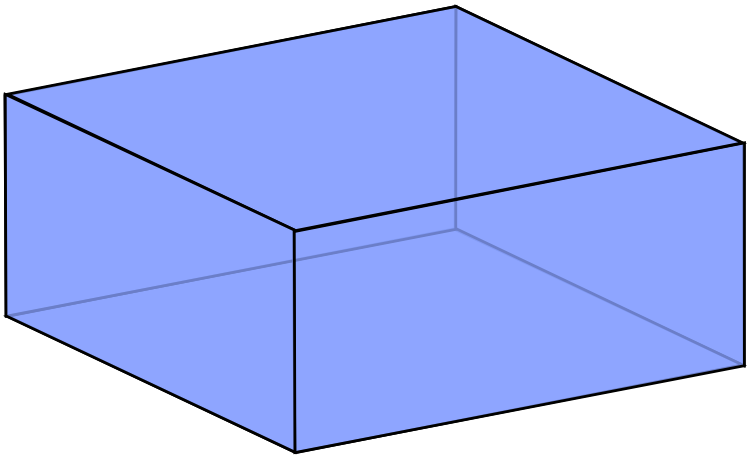 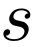 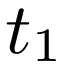 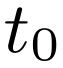 [Speaker Notes: Additionally, it is infeasible to perform a separate optimization for every possible translation and scale of the filter. If we parameterize the unit domain of translations t_0 and t_1 between texels and scale s between mipmap levels,]
Filter Approximation
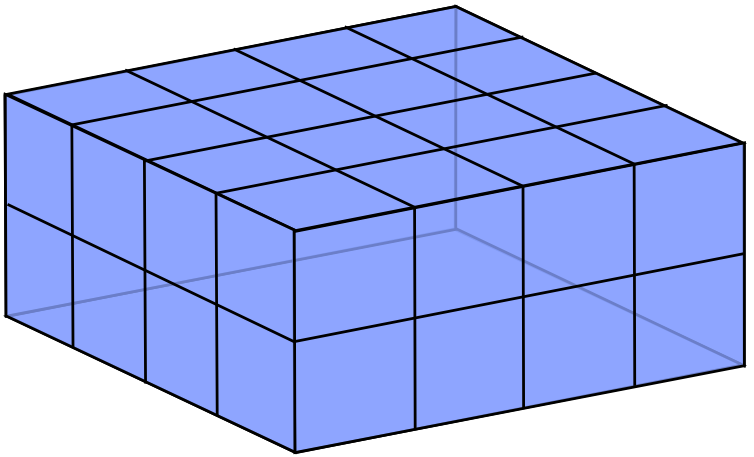 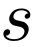 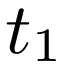 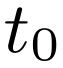 [Speaker Notes: We can subdivide the domain]
Filter Approximation
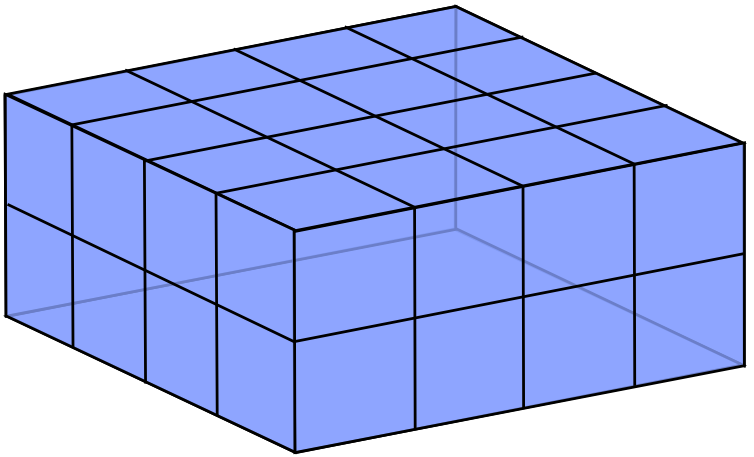 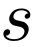 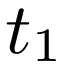 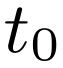 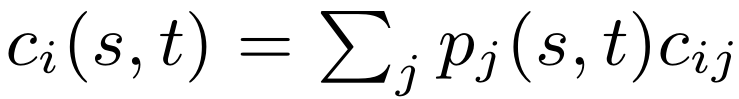 [Speaker Notes: And fit a polynomial for the coefficients within each subdomain.]
Filter Approximation
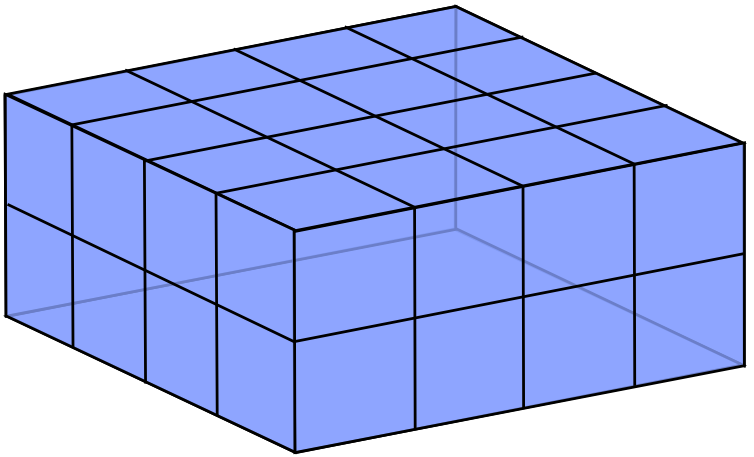 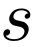 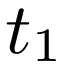 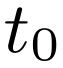 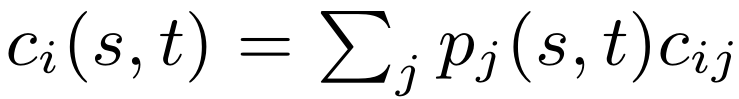 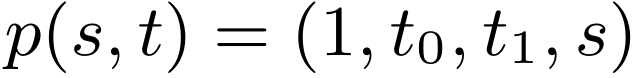 [Speaker Notes: The polynomials can be linear, quadratic, etc. In this example I show a linear polynomial with one constant component and three linear components for the three dimensions.]
Filter Approximation
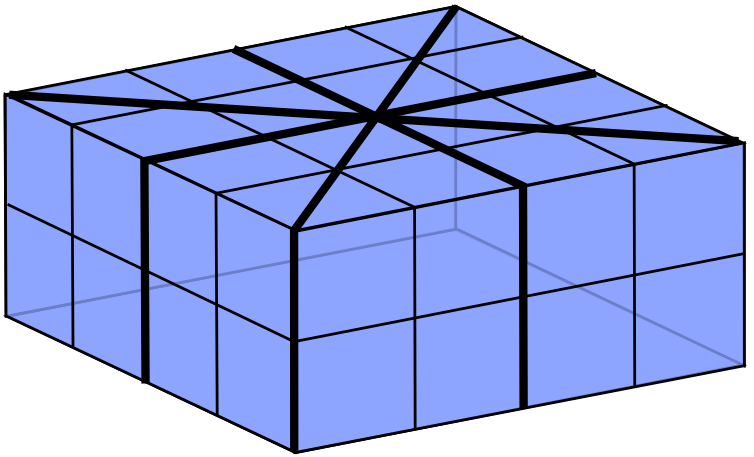 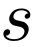 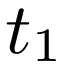 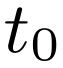 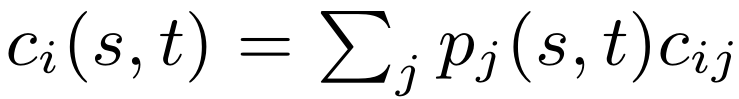 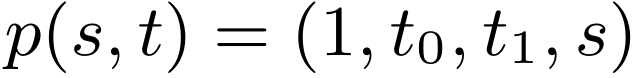 [Speaker Notes: We can simplify our optimization by taking into account the 8-fold symmetry of our problem]
Filter Approximation
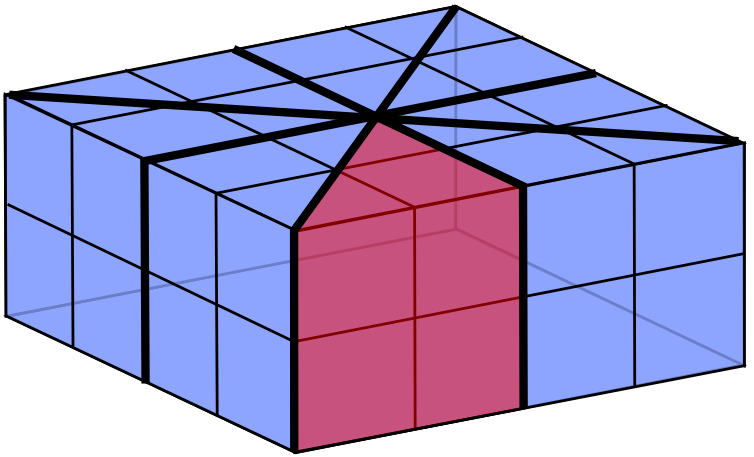 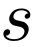 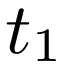 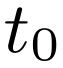 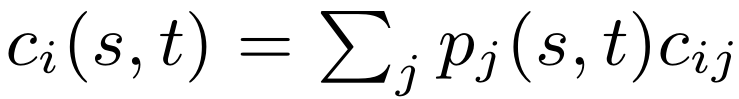 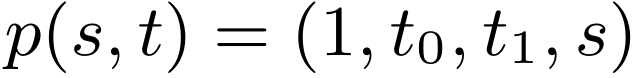 [Speaker Notes: To optimize and store the components for only one of the symmetric pieces.]
Fitting Error
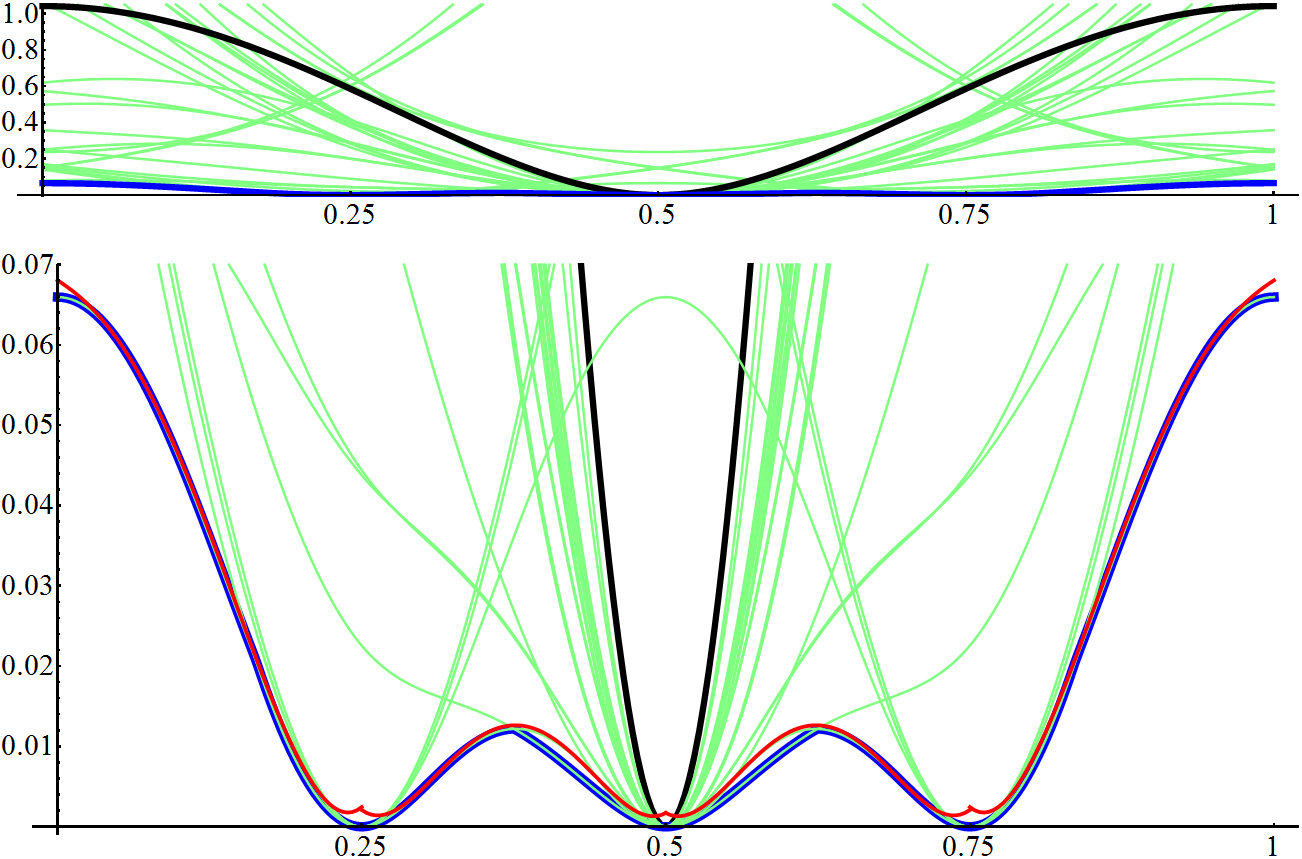 [Speaker Notes: Here I show the error of our approximation in a one-dimensional example. The black curve is the error of trilinear interpolation, and the green curves are the errors for any one set of texels. The blue curve is the optimal error, which is the minimum of all the green lines.]
Fitting Error
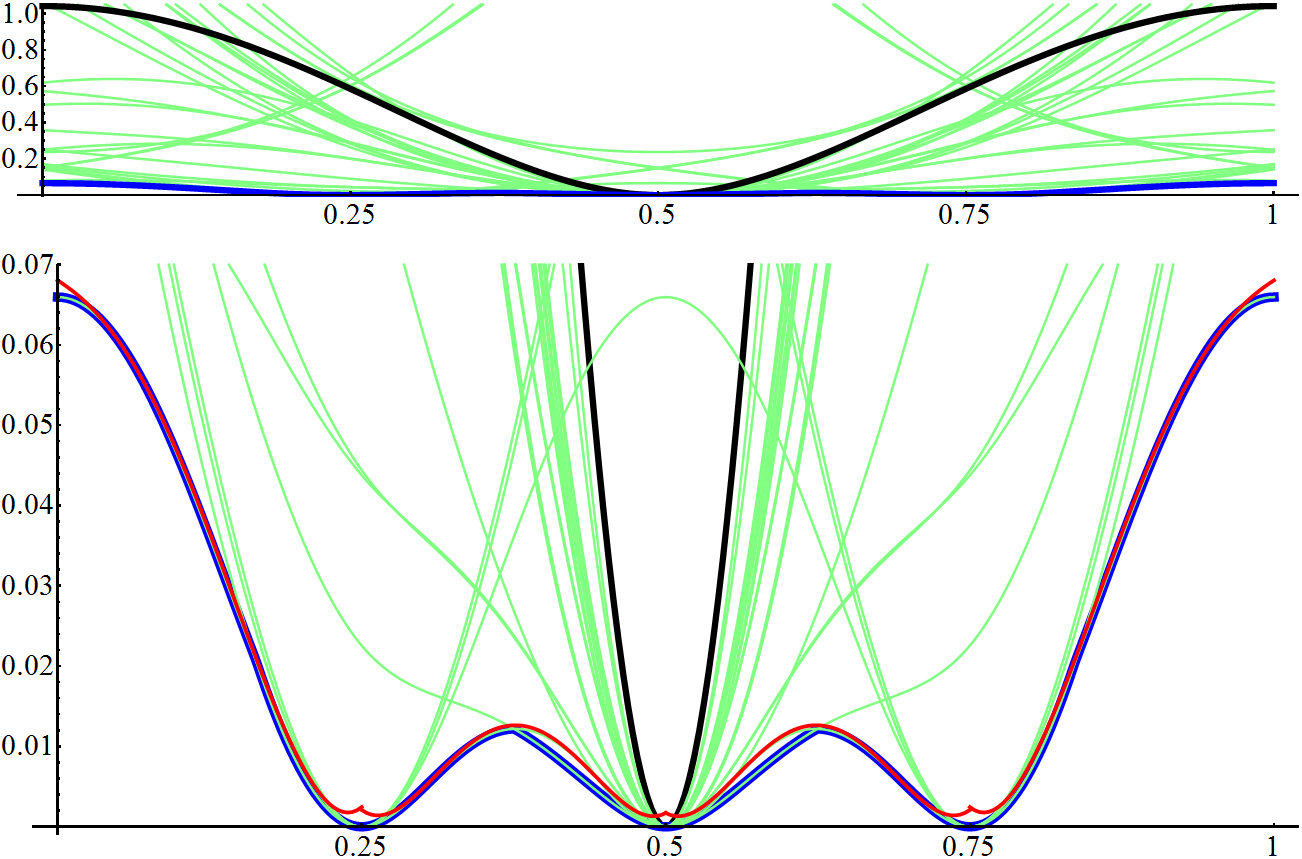 [Speaker Notes: If I zoom in by a factor of 30, you can see more clearly. Here I have also drawn the errors of our polynomial approximation in red, where the domain is subdivided into four pieces. You can also see some of the symmetry that I mentioned earlier.]
Fitting Error
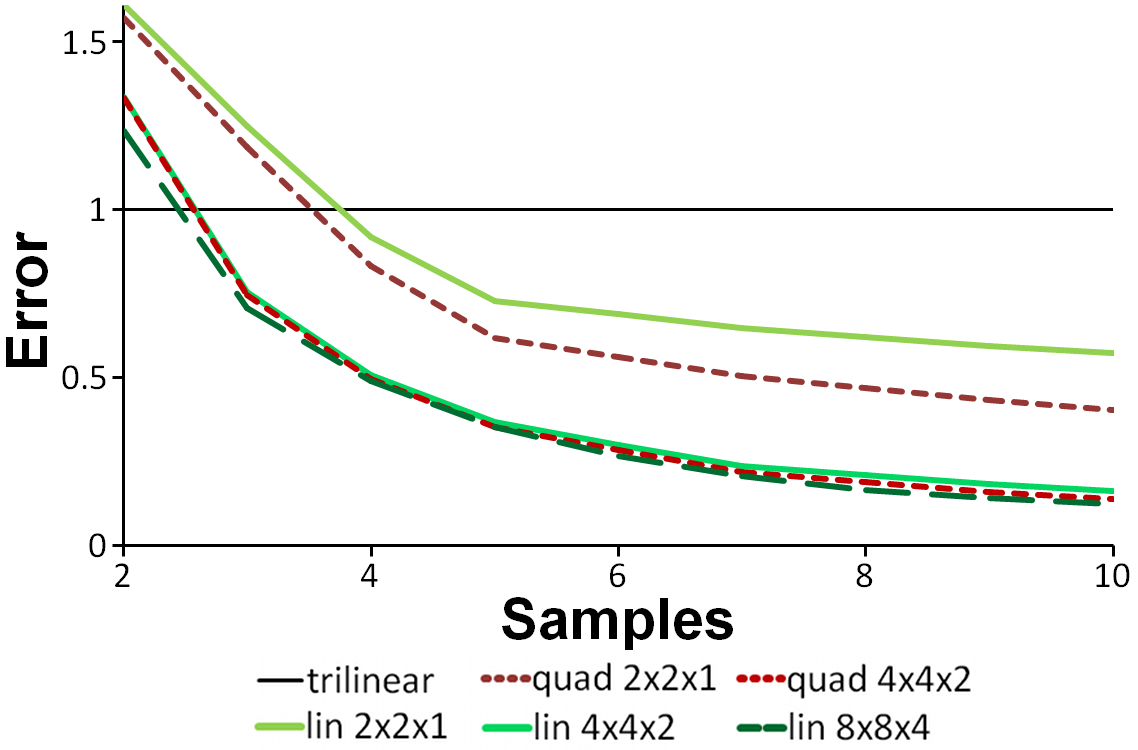 [Speaker Notes: This graph shows filter approximation error of our method. Our method has a couple of parameters that include the order of the polynomials that we fit, the number of times we subdivide the domain, and the number of basis functions that we use, which is shown in the horizontal axis. Notice that three of the options shown have nearly identical error. We use the cheapest of those options, which is linear functions fit over a 4x4x2 subdivision of the domain. Even using only four samples, we have significantly lower error than trilinear interpolation.]
Speed
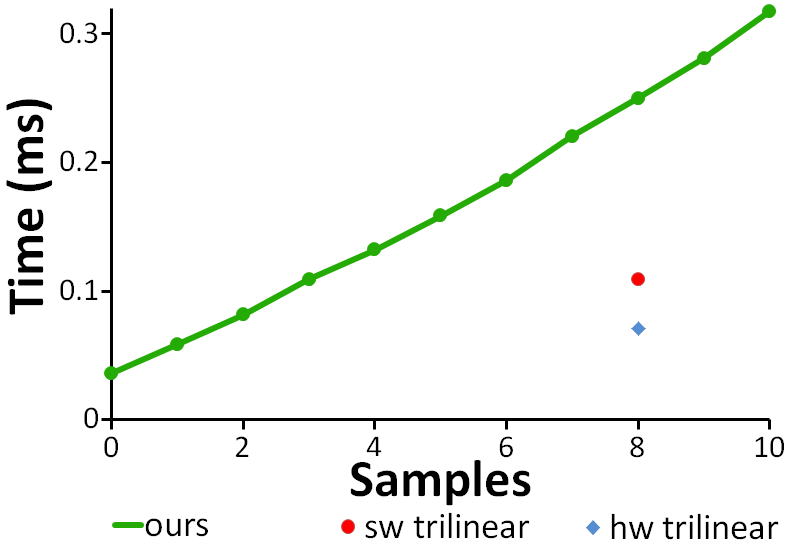 [Speaker Notes: This graph shows the time of our method as a function of samples on a GPU. We also show the times of trilinear interpolation directly evaluated by the hardware and in our shader implementation. Unfortunately, our cost per texel read is about double that of trilinear interpolation.]
Sampling Patterns
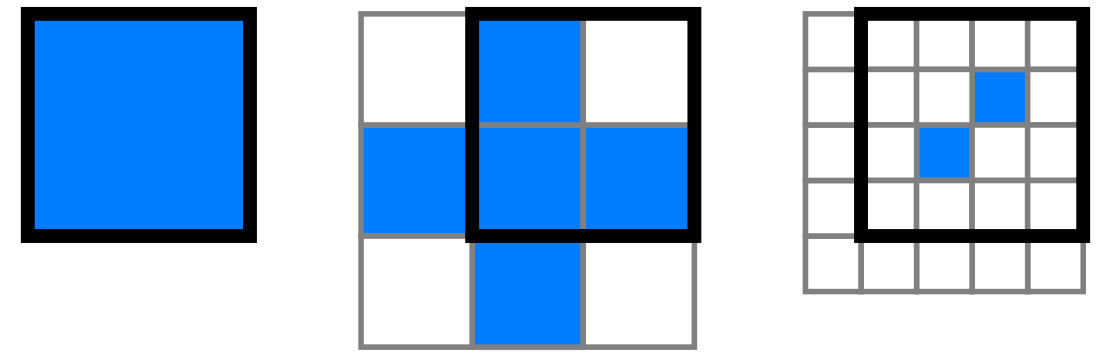 [Speaker Notes: We believe this may be because GPUs are optimized for trilinear texture reads and that our memory accesses are less coherent than trilinear interpolation. Here we show which texels are fetched for one of the subdomains. You can see we read texels that are scattered across 3 different resolutions.]
Lánczos 2 Approximation
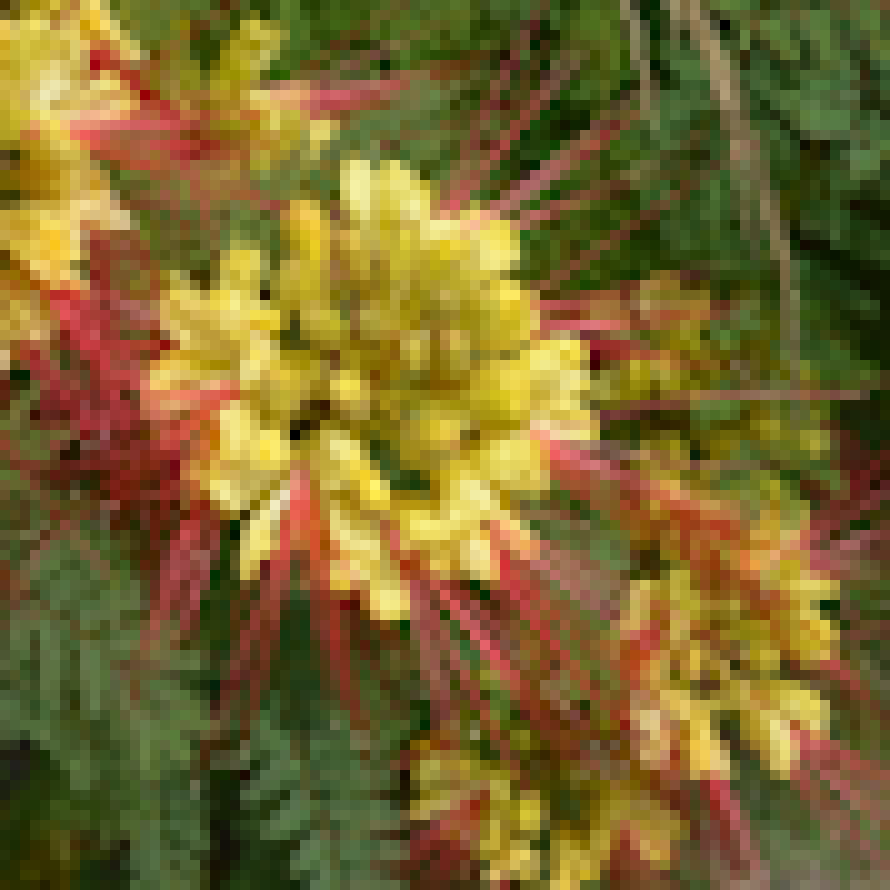 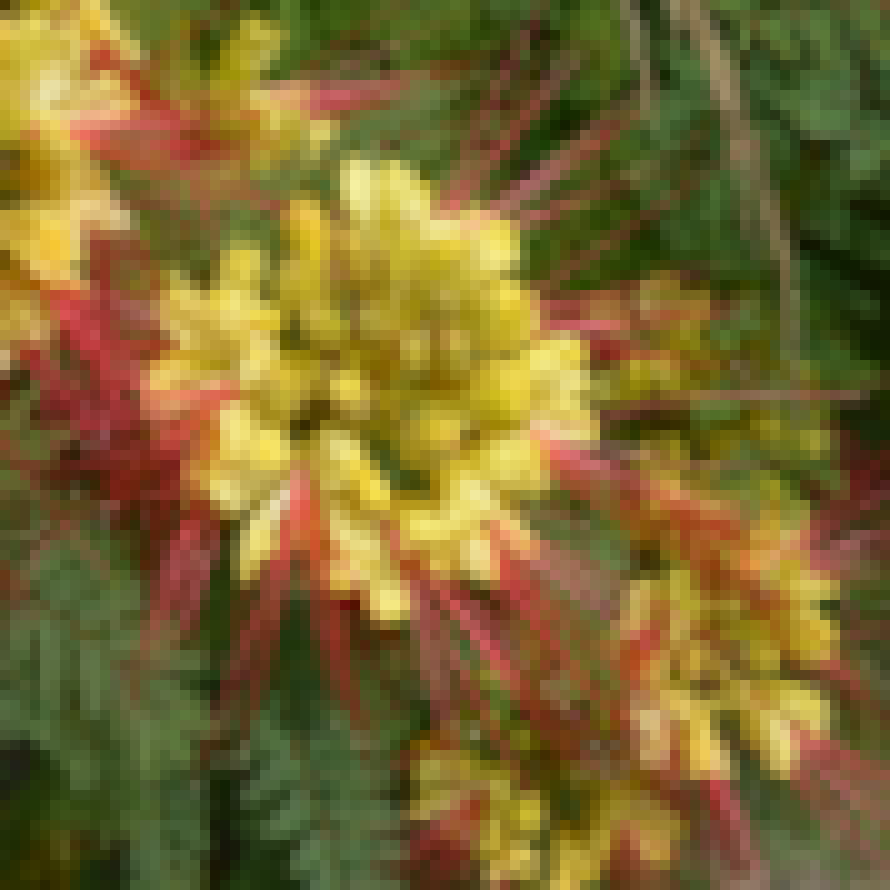 Exact
Trilinear
[Speaker Notes: I have talked about quantitative error of our method, but how does it actually look? On the left, I show the ground truth of downsampling an image using a Lánczos 2 filter and on the right I show the result from trilinear interpolation of a mipmap that was calculated using a Lánczos 2 filter. Notice when I change the image]
Lánczos 2 Approximation
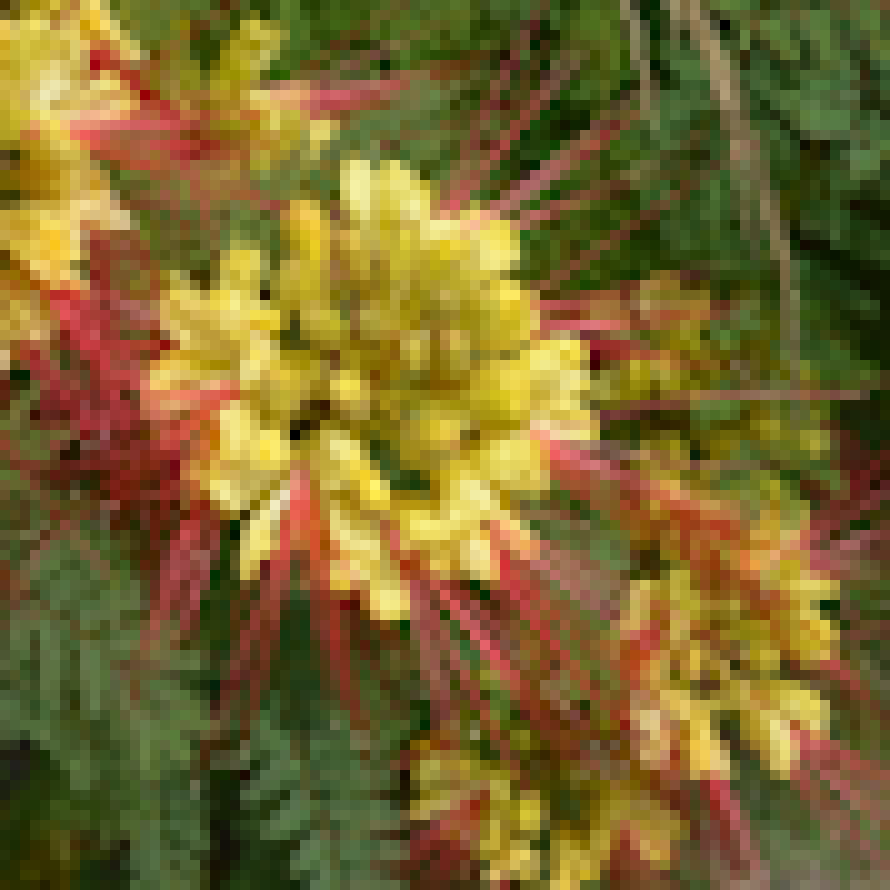 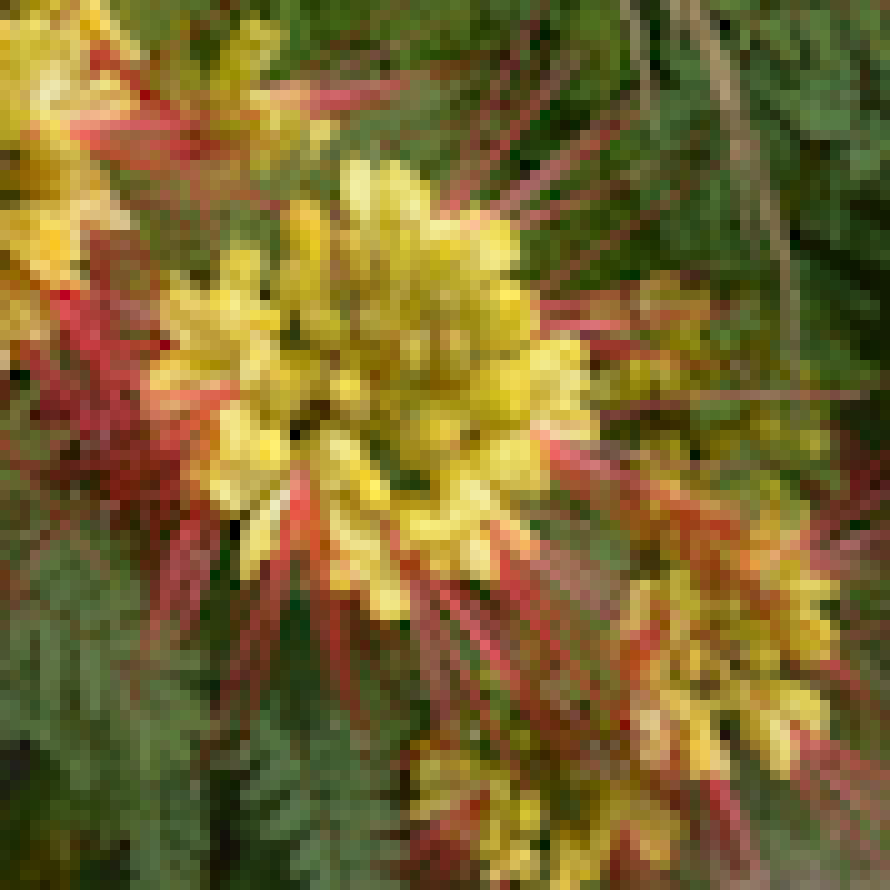 Exact
8 Samples
[Speaker Notes: To our method using the same number of samples as trilinear interpolation that the image is much clearer and almost the same as the ground truth. I’ll flip so you can compare… Even when we use half as many texels]
Lánczos 2 Approximation
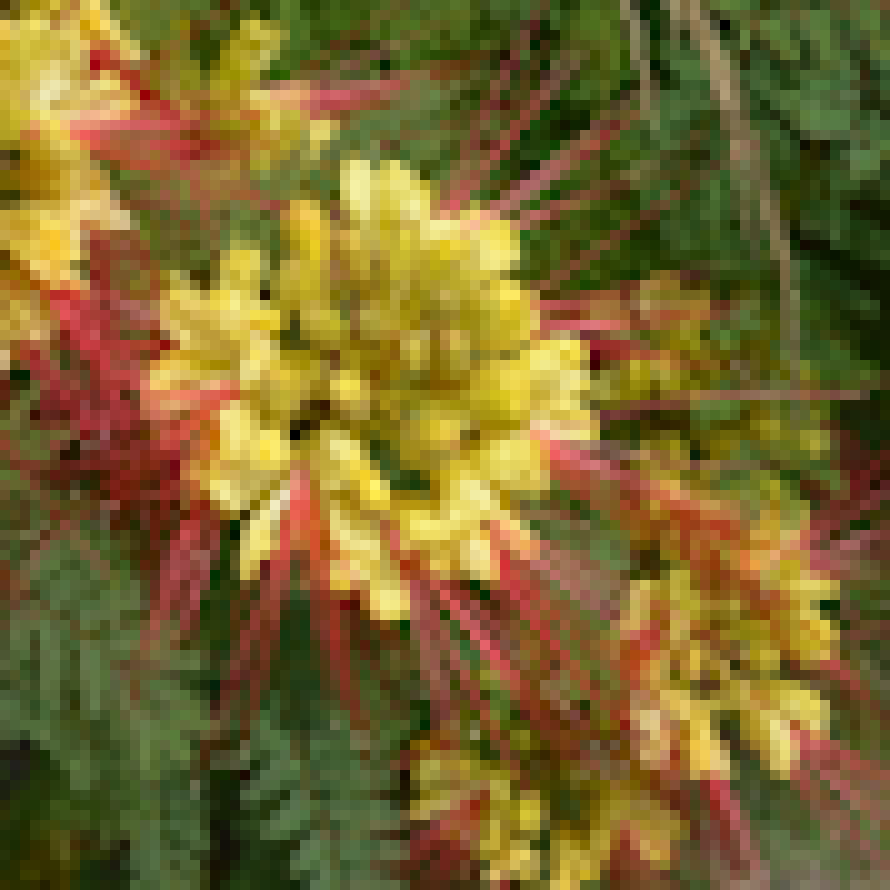 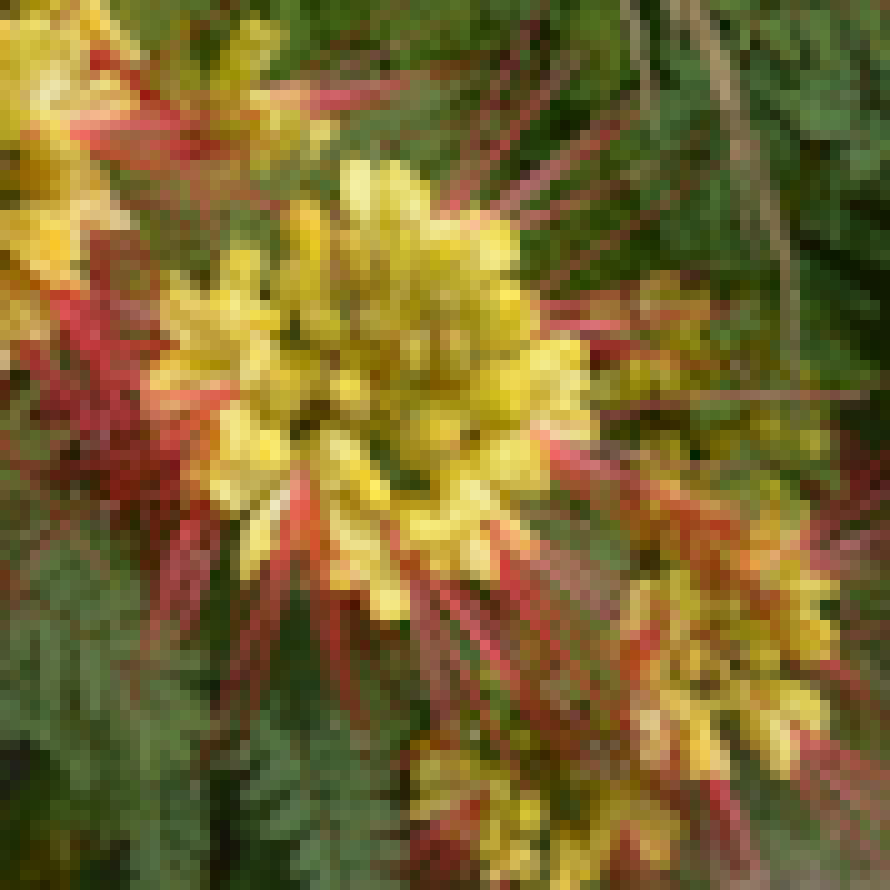 Exact
4 Samples
[Speaker Notes: Our result is still quite good.]
Scalable Bandwidth
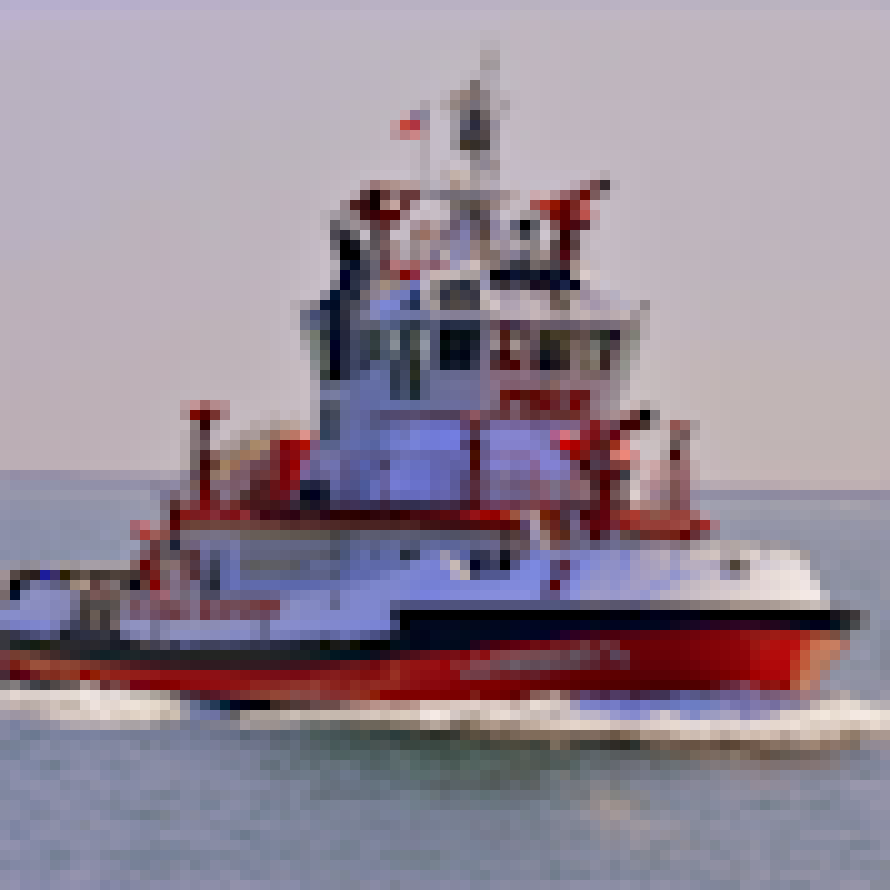 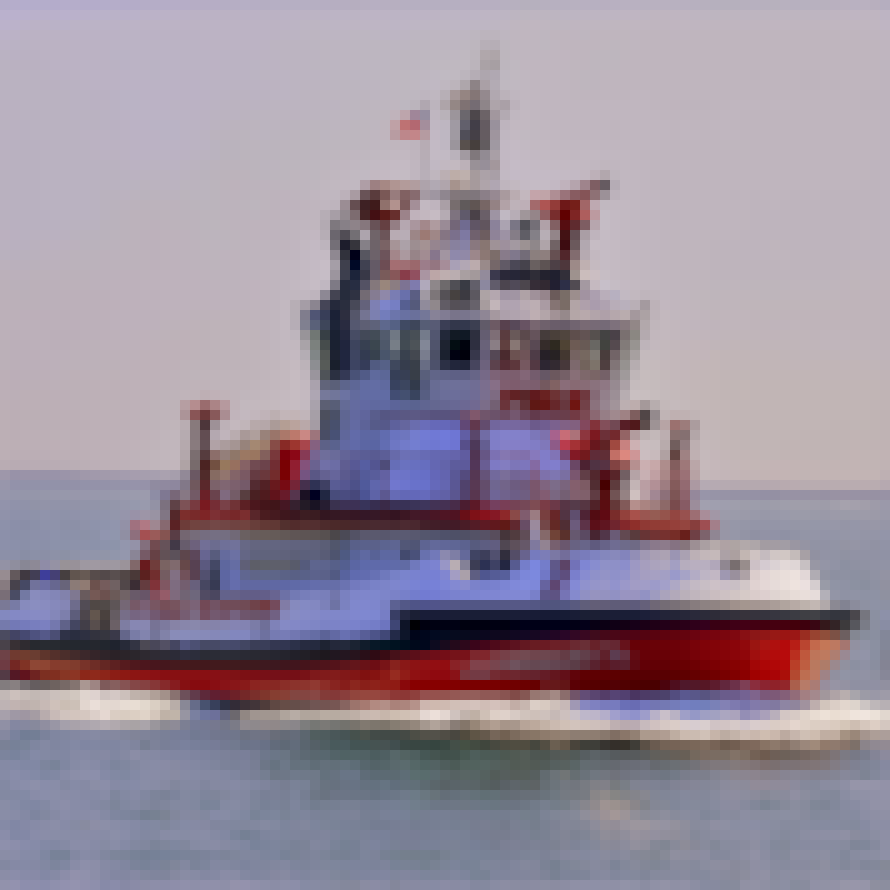 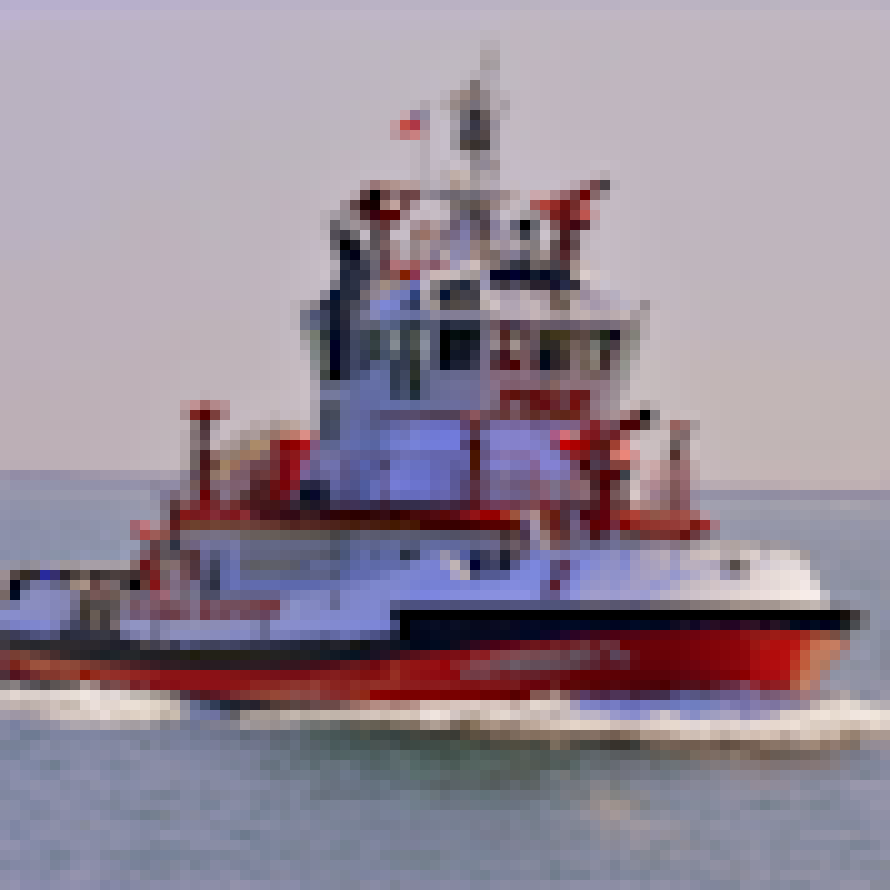 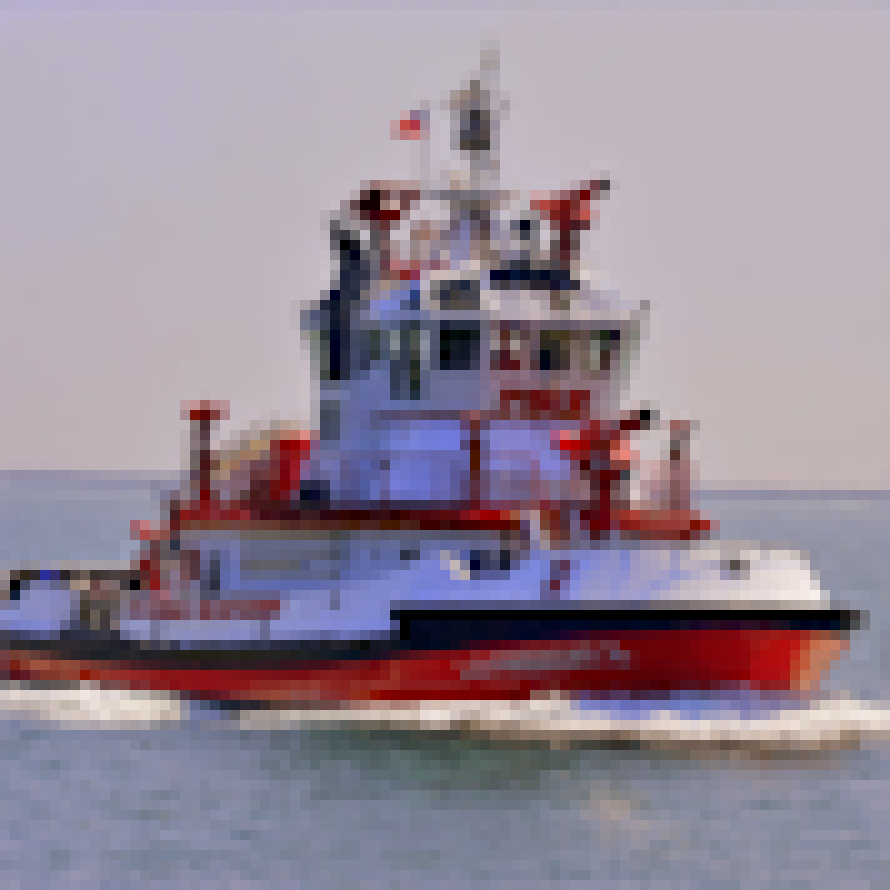 Exact
Trilinear
8 Samples
7 Samples
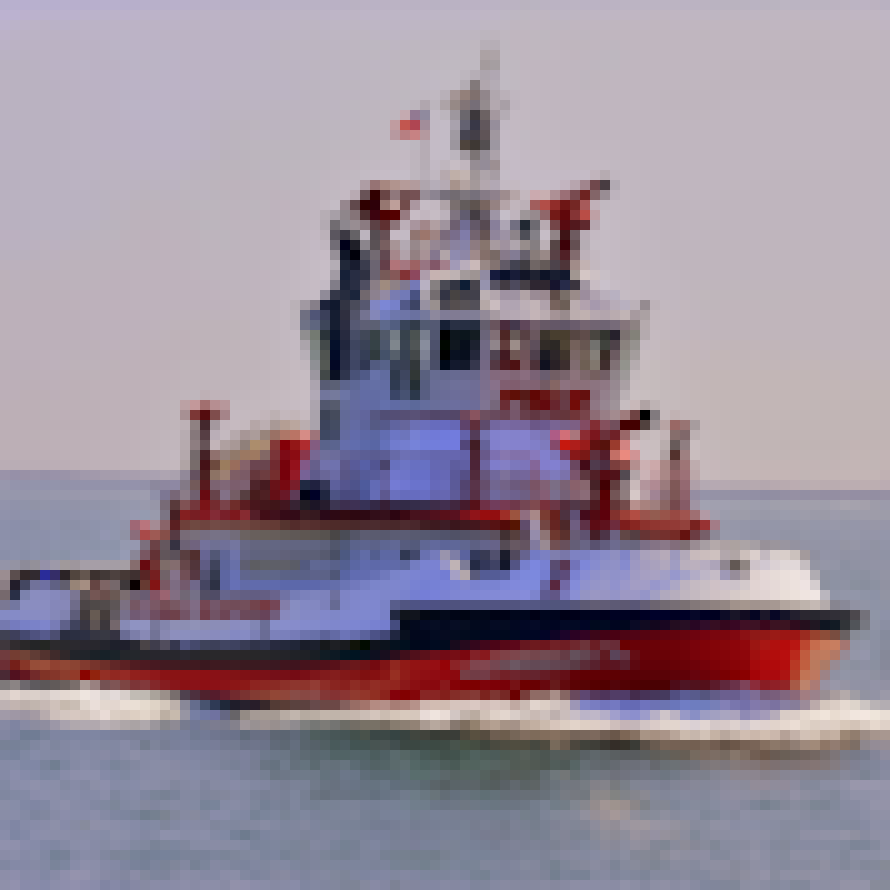 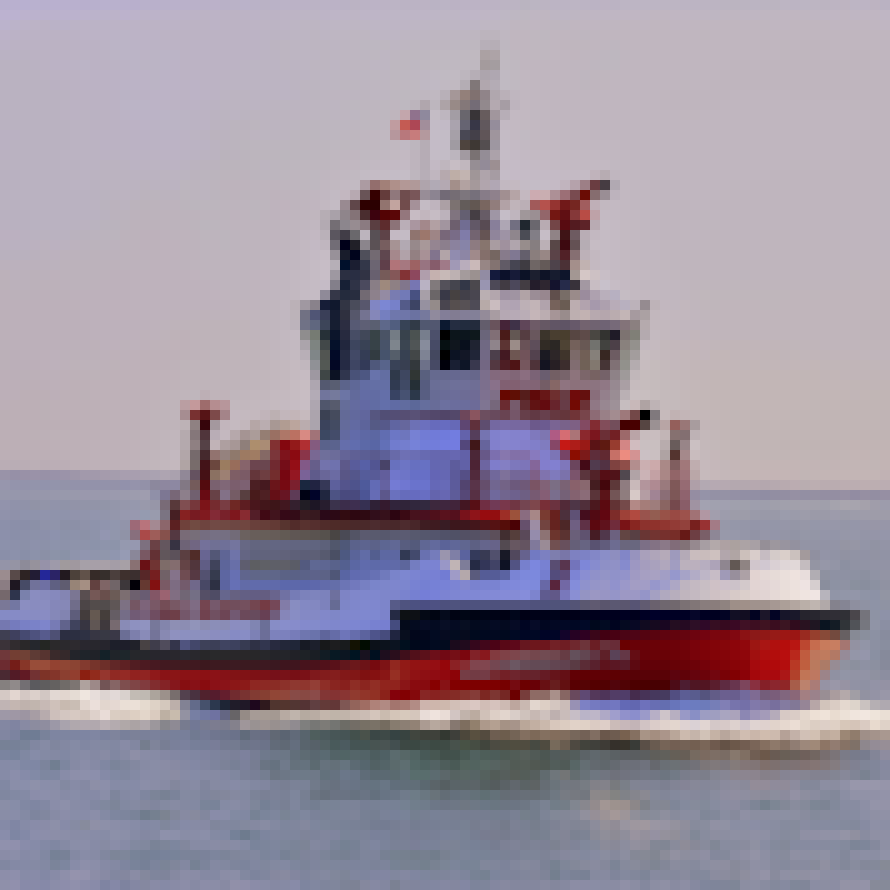 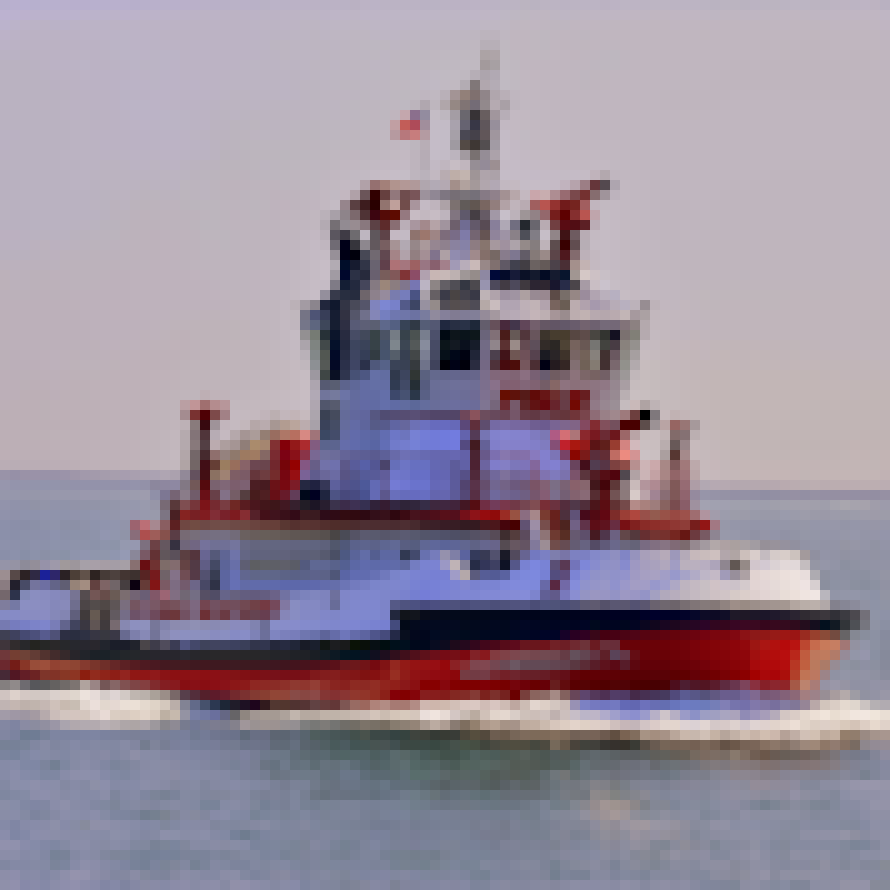 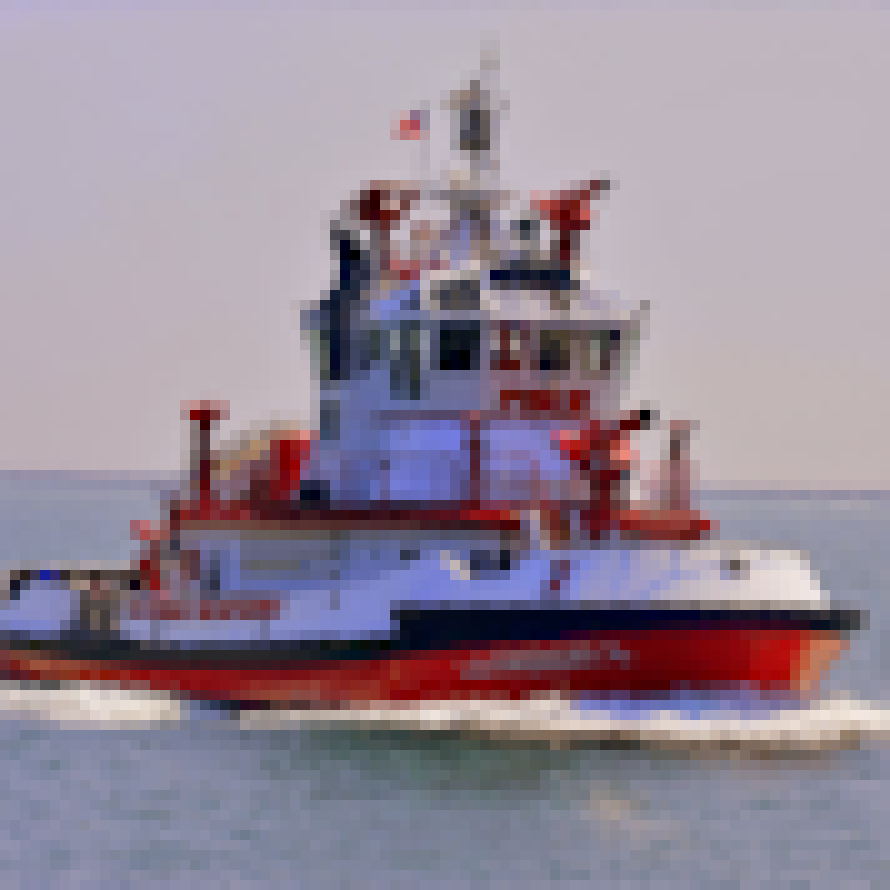 6 Samples
5 Samples
4 Samples
3 Samples
[Speaker Notes: Our method also has more freedom in how many samples to use compared against traditional texture filtering. This means that it is possible to make small adjustments to reduce bandwidth consumption as needed without degrading image quality very much. Notice that as we reduce the number of samples that we use, the image remains clear and high-quality compared to trilinear filtering.]
Isotropic Lánczos 2 Approximation
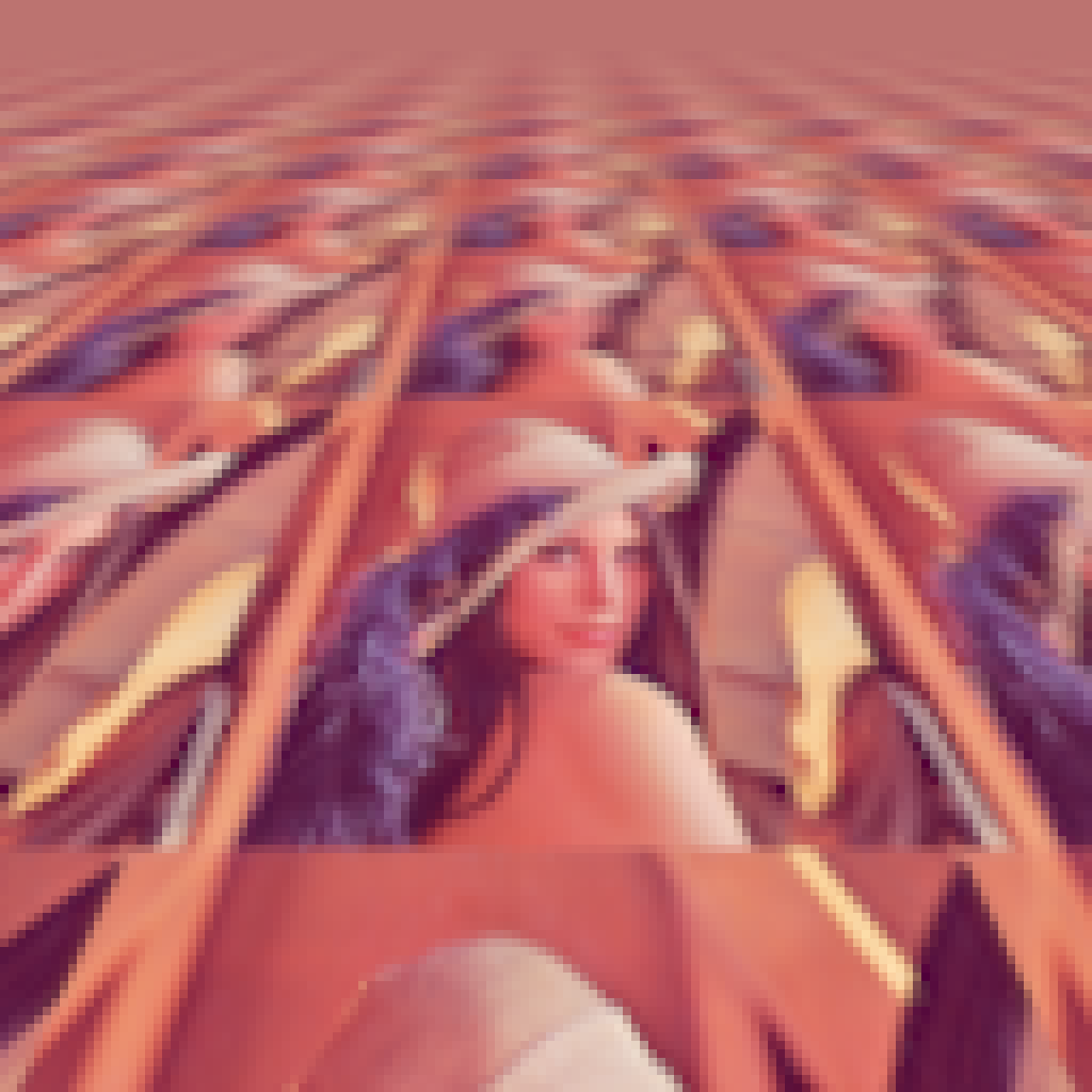 Trilinear
[Speaker Notes: Here, I show the difference between using trilinear interpolation and our method on an image that is tiled over an infinite 3D plane. When I switch from trilinear interpolation to our method]
Isotropic Lánczos 2 Approximation
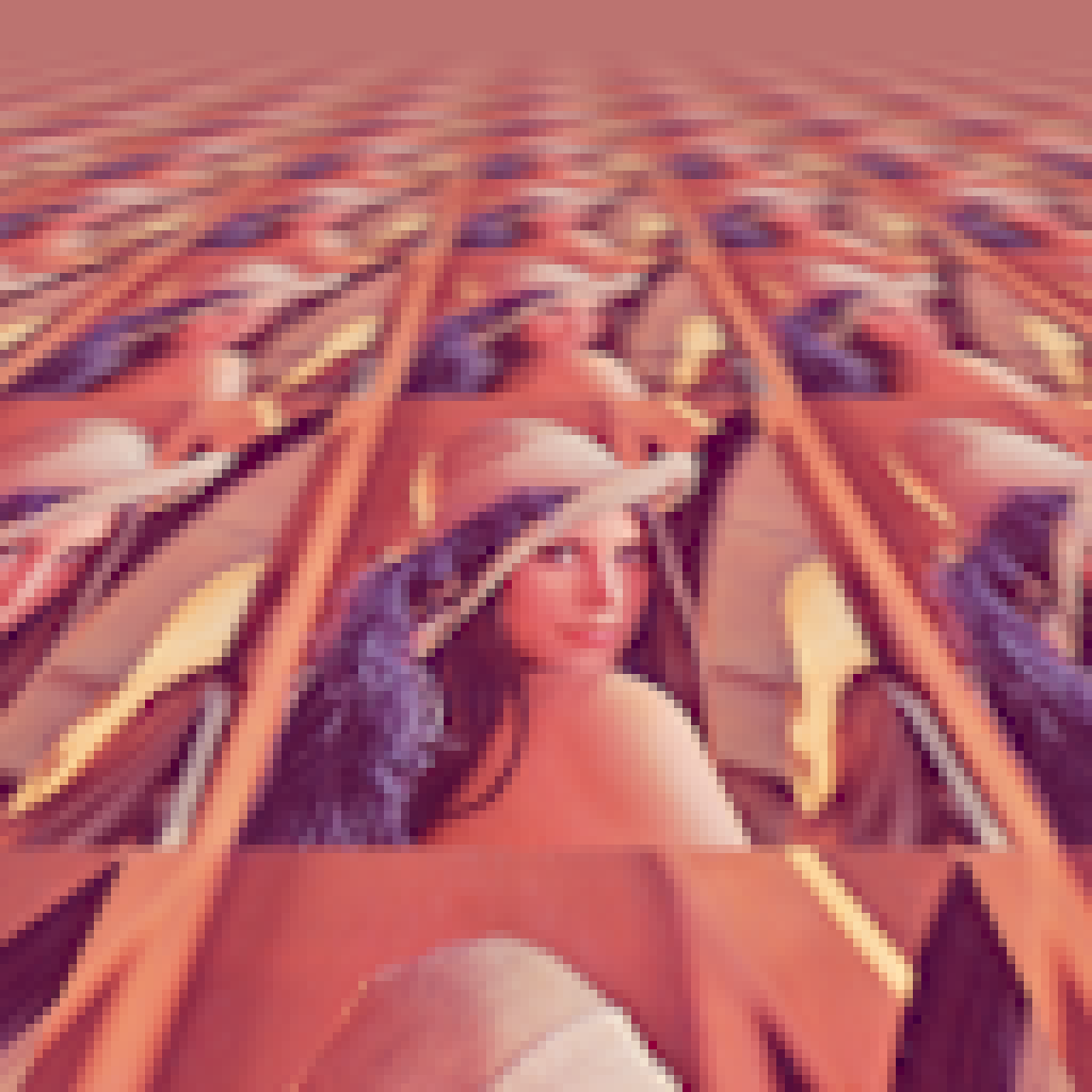 8 Samples
[Speaker Notes: You can see that the image becomes clearer…]
Anisotropic Filtering
[Speaker Notes: When sampling textures from surfaces that are seen from oblique angles, the sampling filter stretches and shears nonuniformly in texture space. Given a radial filter such as a Gaussian, this will change the filter’s profile to an ellipse.]
Anisotropic Filtering
[Speaker Notes: The approach that is usually used to estimate this stretched filter is to calculate the major and minor axes of the ellipse.]
Anisotropic Filtering
[Speaker Notes: And to then take several isotropic samples along the major axis. This means that by improving the quality of isotropic filters, we automatically improve the quality of anisotropic filters also.]
Anisotropic Gaussian Approximation
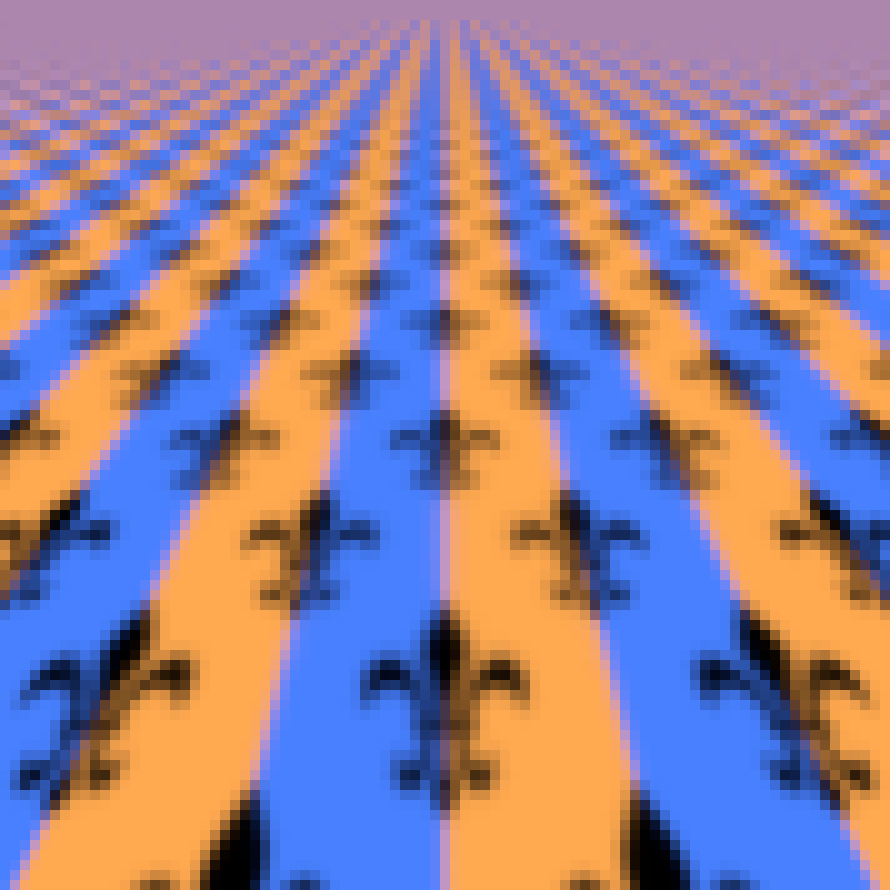 Feline
[Speaker Notes: Here is an example of an algorithm representative of what is done in hardware. Multiple trilinear samples are combined into anisotropic samples. I will now show the result of replacing trilinear probes with our method.]
Anisotropic Gaussian Approximation
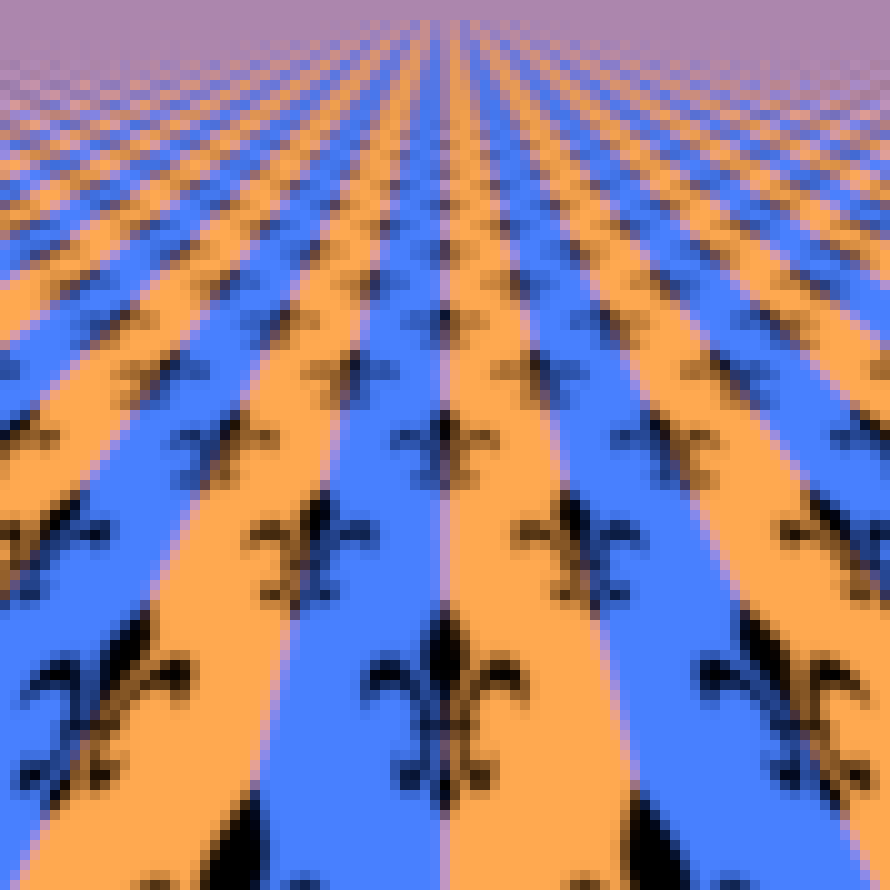 8 Samples with Feline
[Speaker Notes: You can see that the image is clearer both in the distance and up close. I’ll switch back and forth so that you can compare. Now, because our filter is an approximation of a Gaussian filter in screen-space, we can compare against the ground truth of a high-res rendering that is downsampled using a Gaussian filter.]
Anisotropic Gaussian Approximation
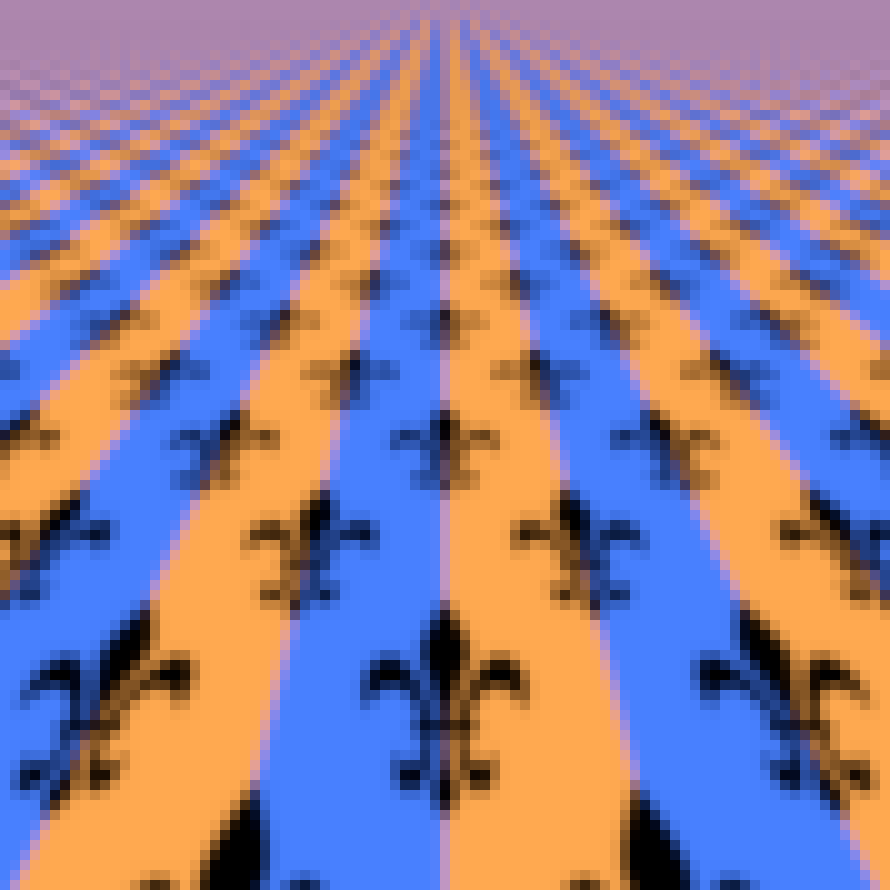 Exact
[Speaker Notes: Our results are nearly identical to the ground truth. I will flip back and forth again so that you can compare.]
Conclusions
Higher quality using less bandwidth
Scattered reads cost performance
Approximate filters with few samples
Cost is only in preprocessing
Small lookup tables
Easily fits in local memory
GPU implementation
http://josiahmanson.com/research/cardinality_constrained/
[Speaker Notes: In conclusion, the images we produce are higher quality while using less bandwidth, but scattered reads cost performance. Our method approximates filters using only a few samples and the cost is only in preprocessing. These preprocessed results can then be stored in small lookup tables that easily fit into local memory on a GPU. If you are interested, we provide a GPU implementation as well as other materials on the project web page.]